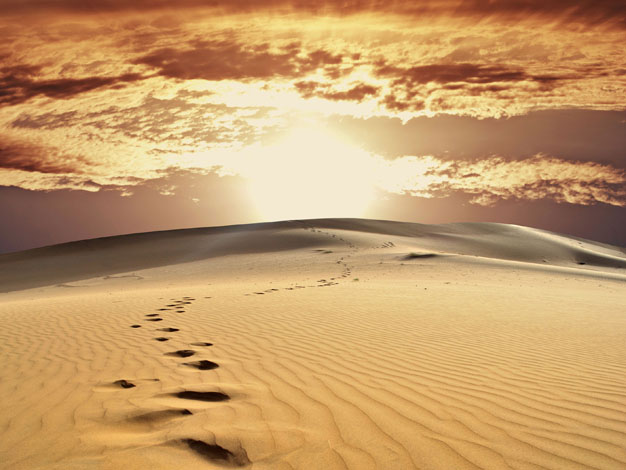 I DOMENICA
DI QUARESIMA
IL DESERTO
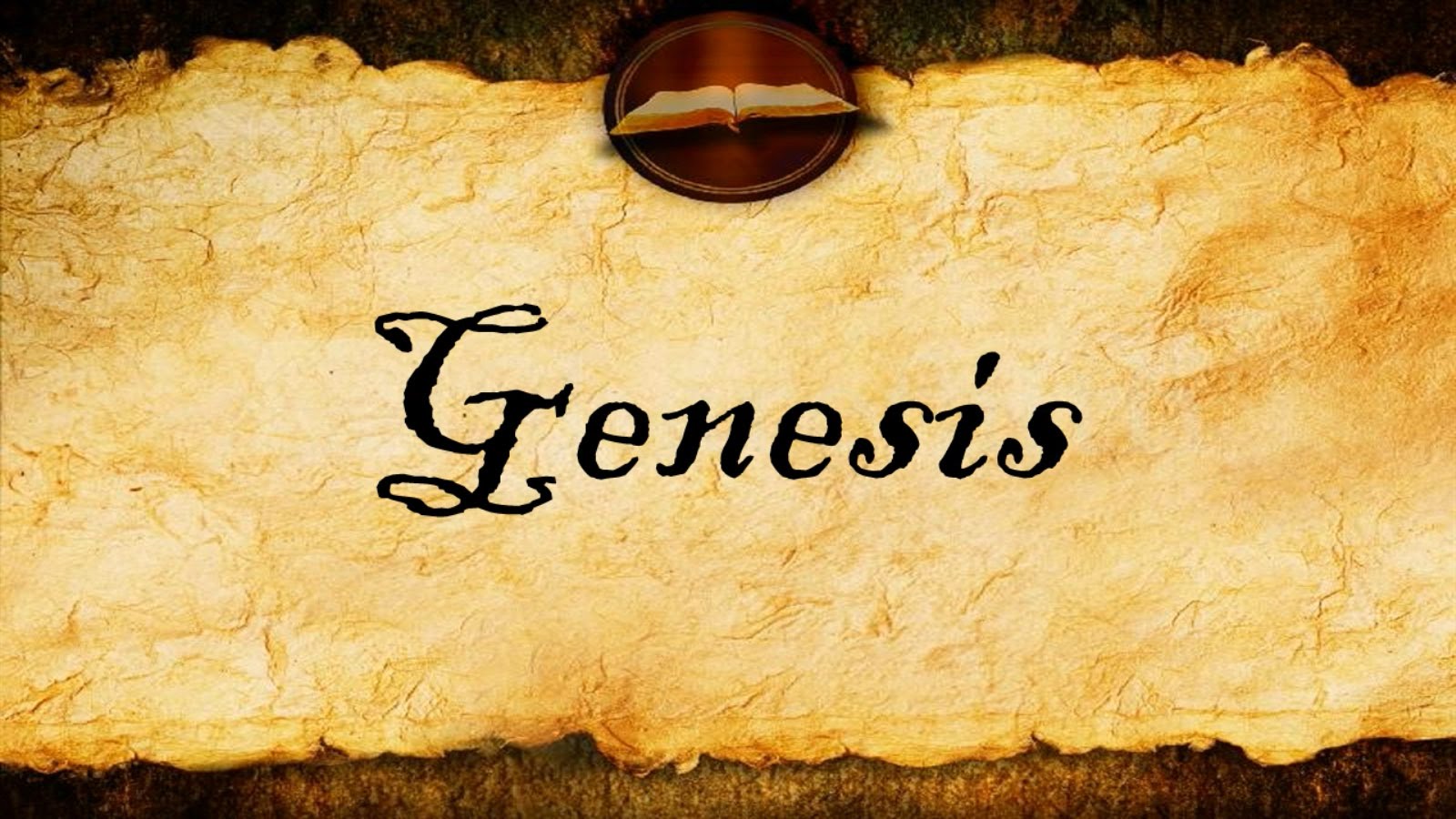 Gen 2,7-9; 3,1-7
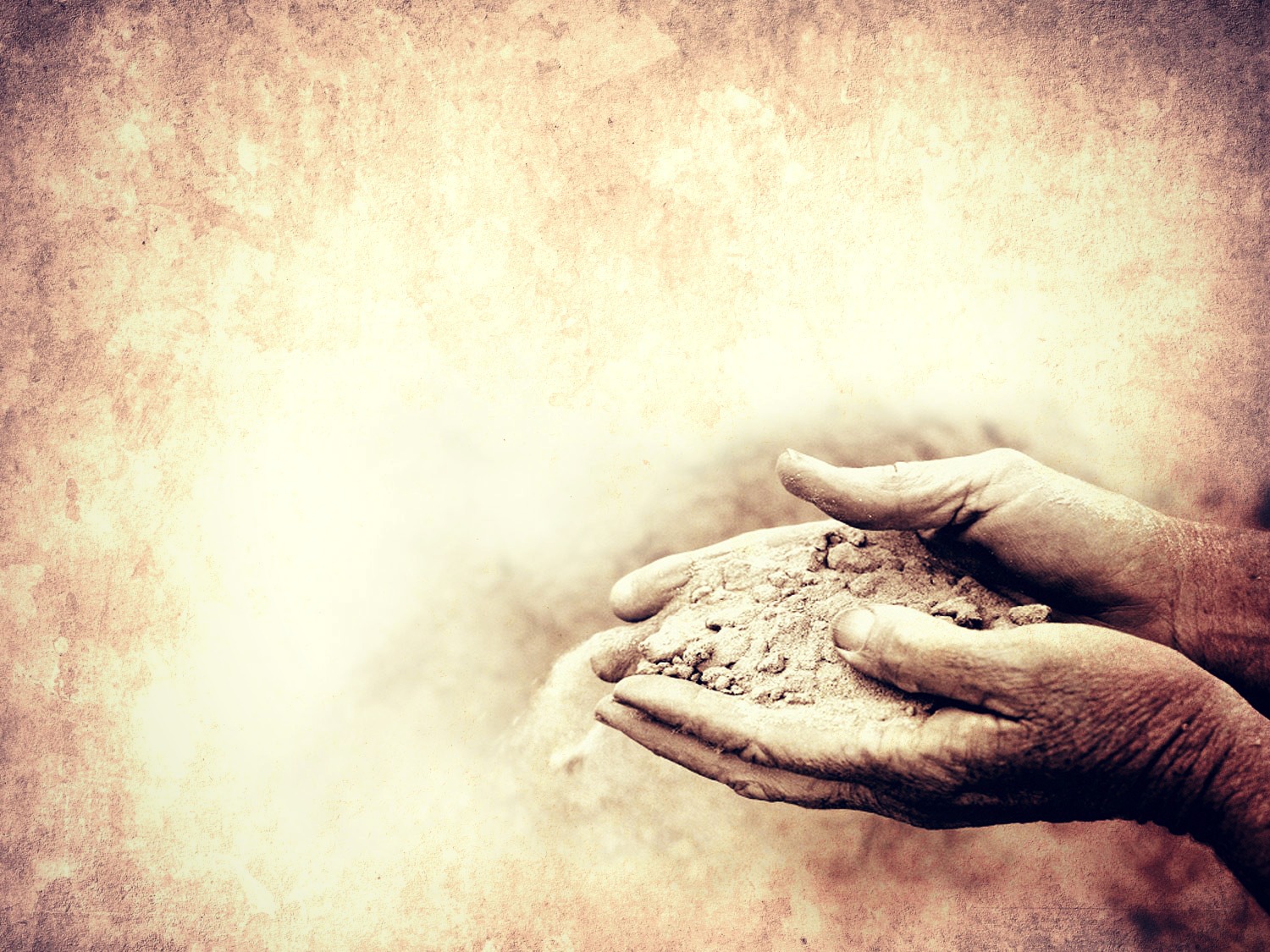 Il Signore Dio plasmò l’uomo con polvere del suolo
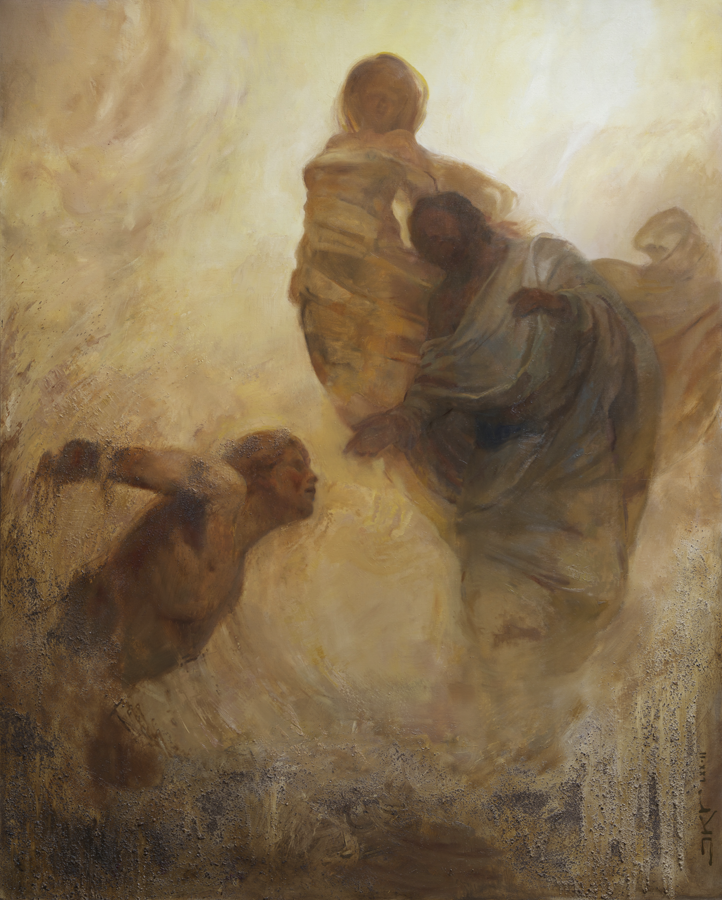 e soffiò nelle sue narici un alito di vita
e l’uomo divenne un essere vivente.
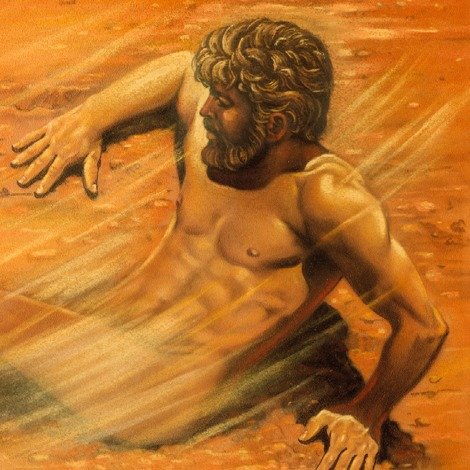 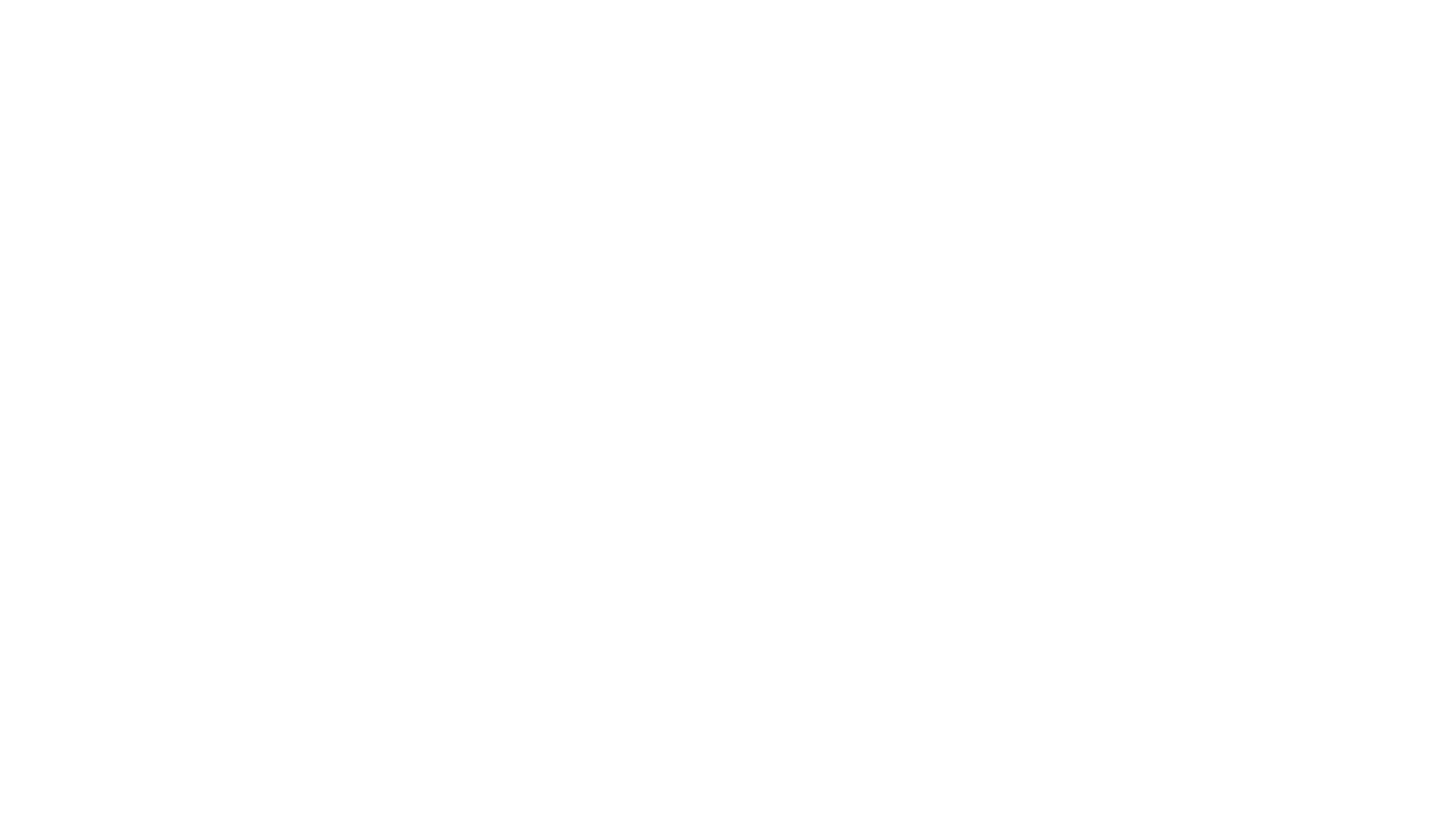 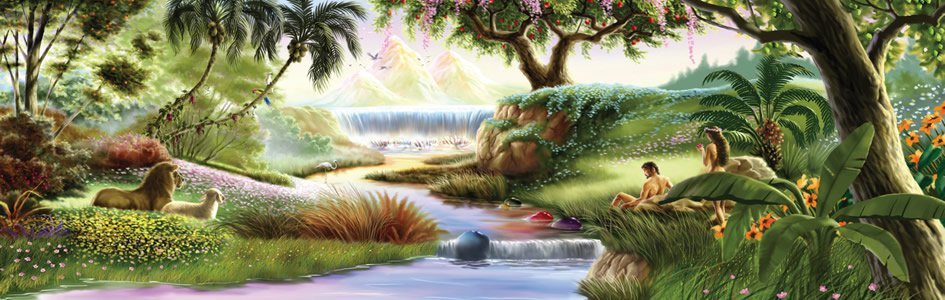 Poi il Signore Dio piantò un giardino in Eden, a oriente,
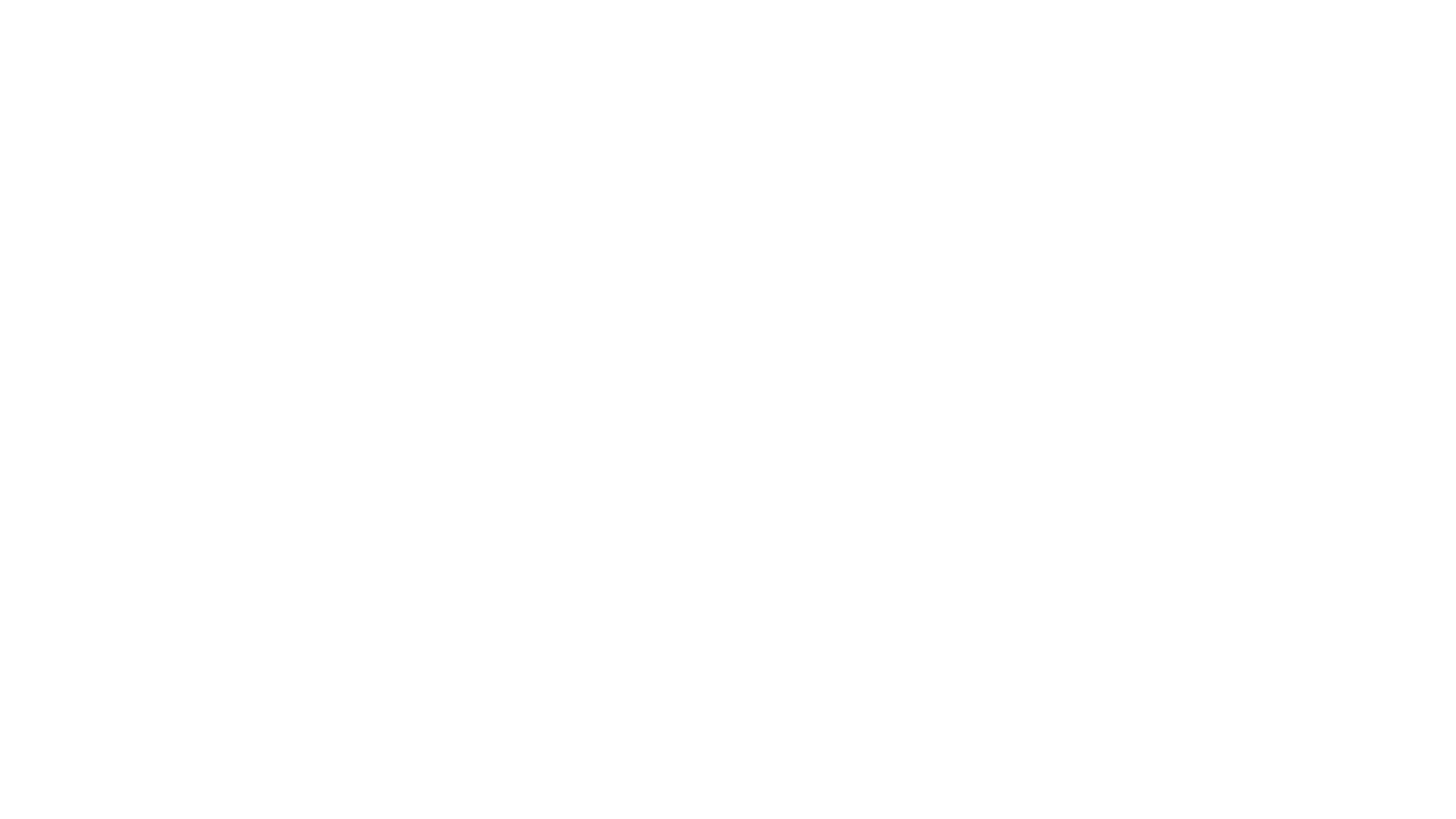 e vi collocò l’uomo che aveva plasmato.
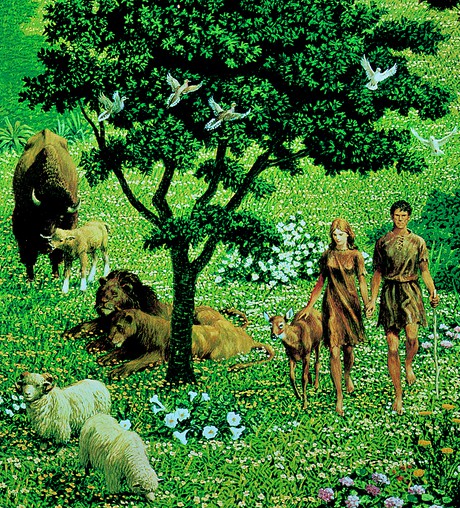 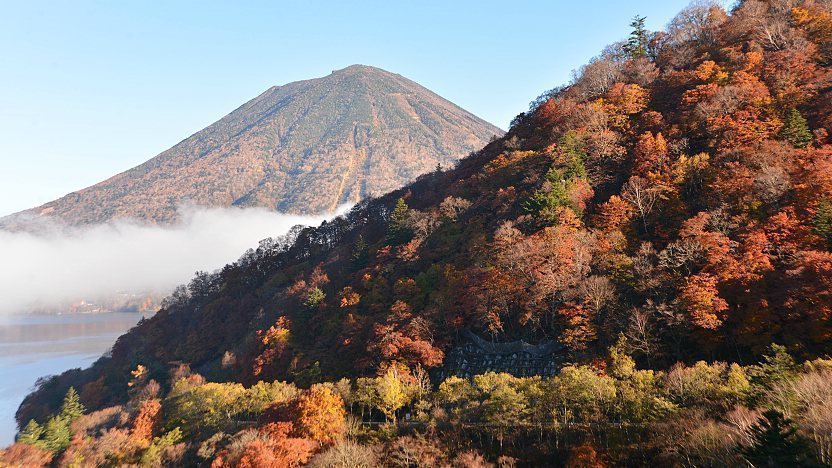 Il Signore Dio fece germogliare dal suolo ogni sorta di alberi graditi alla vista e buoni da mangiare,
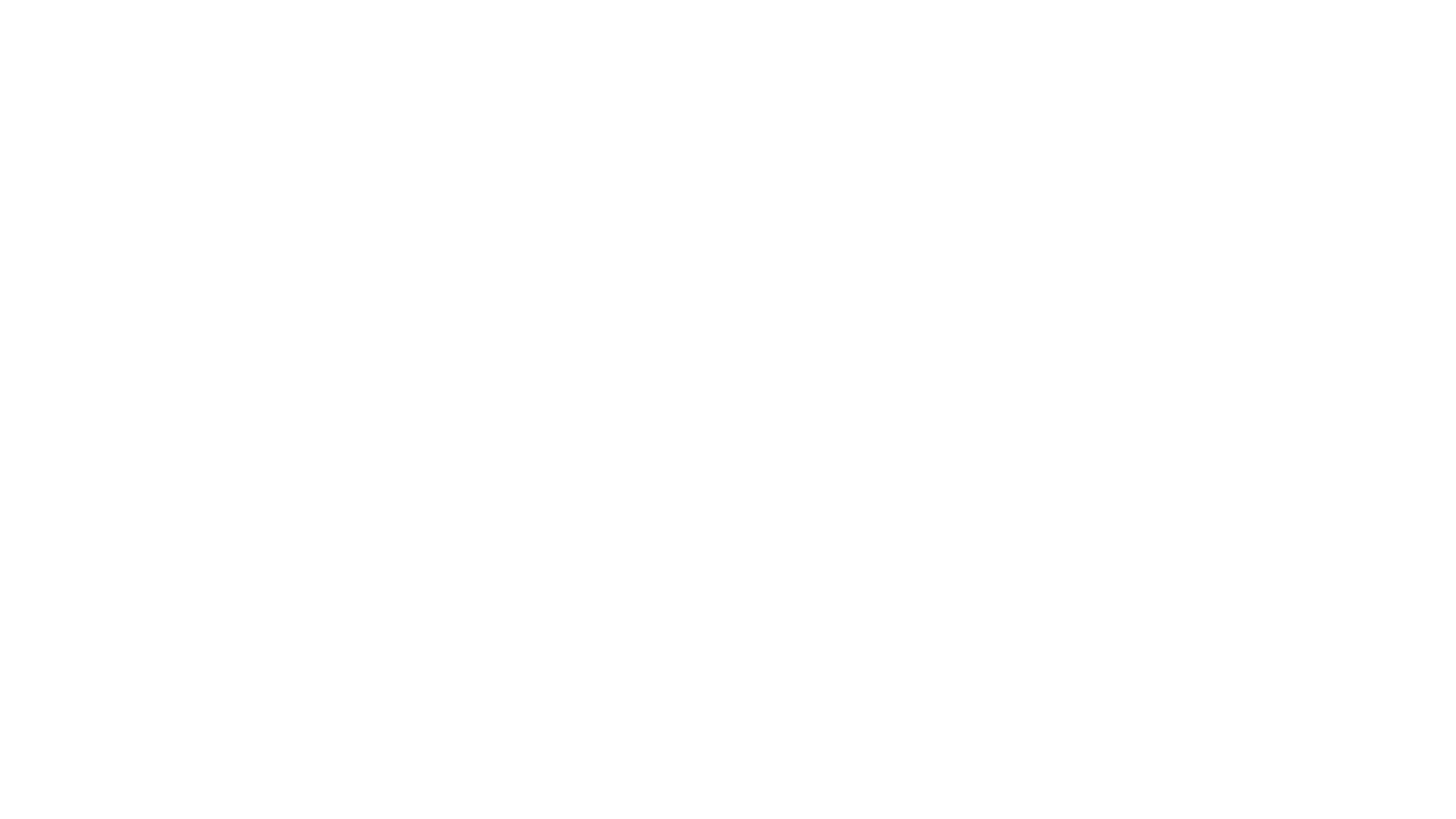 e l’albero della vita in mezzo al giardino
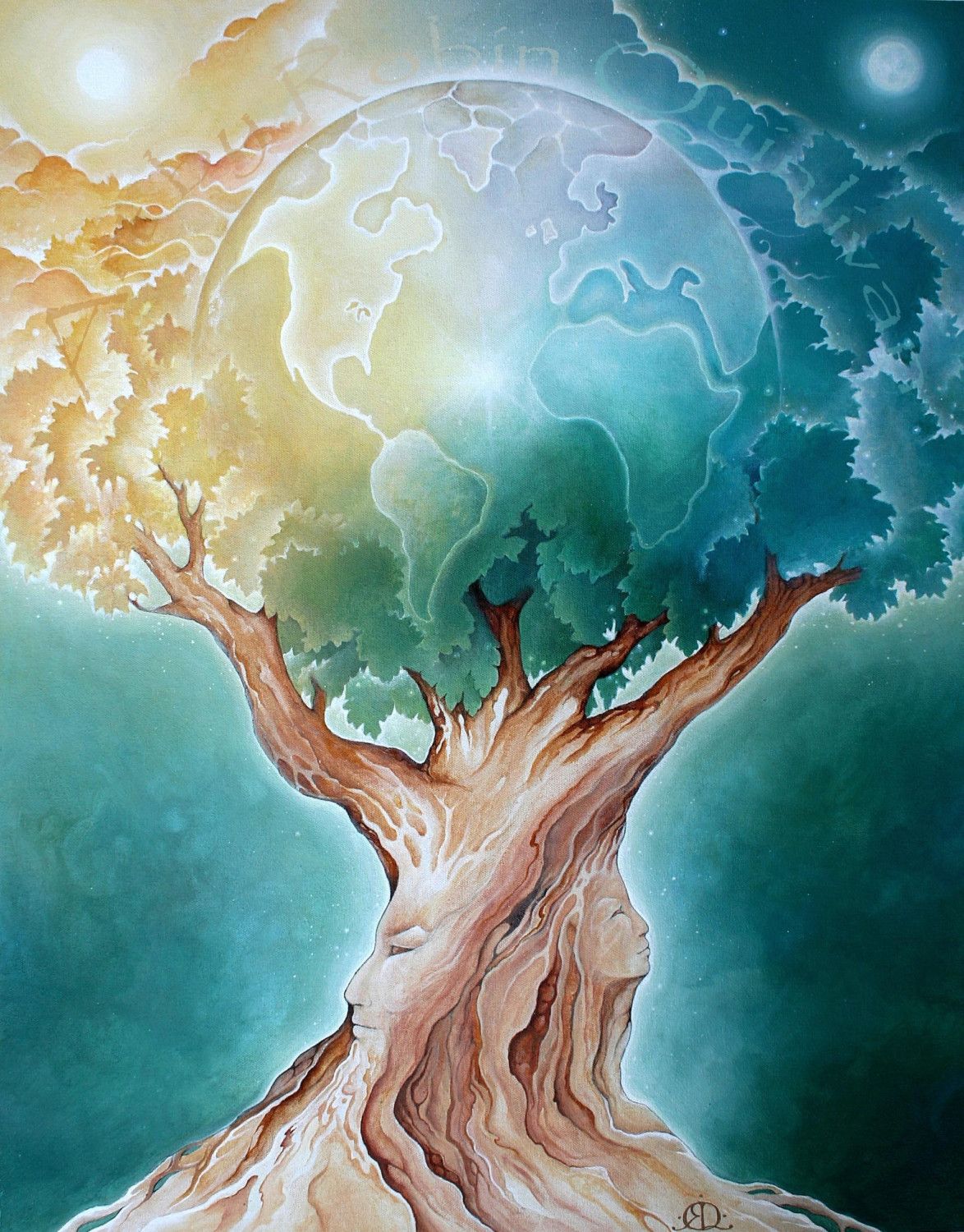 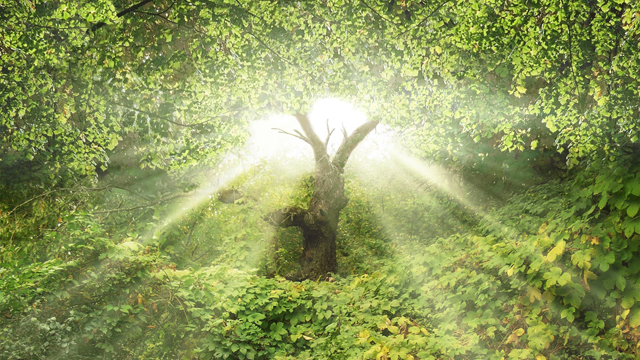 e l’albero della conoscenza del benee del male.
Il serpente era il più astuto di tutti gli animali selvatici che Dio aveva fatto
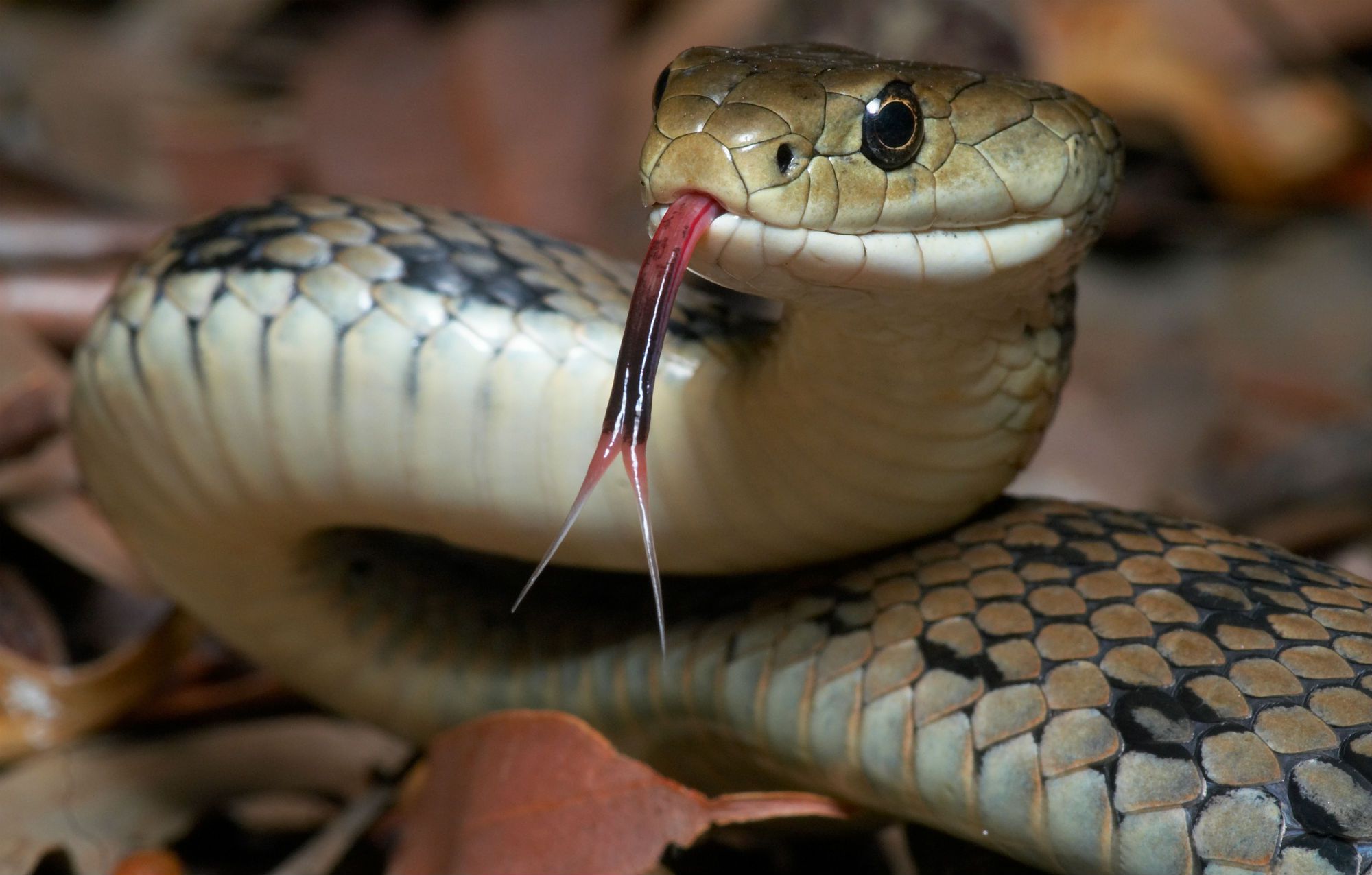 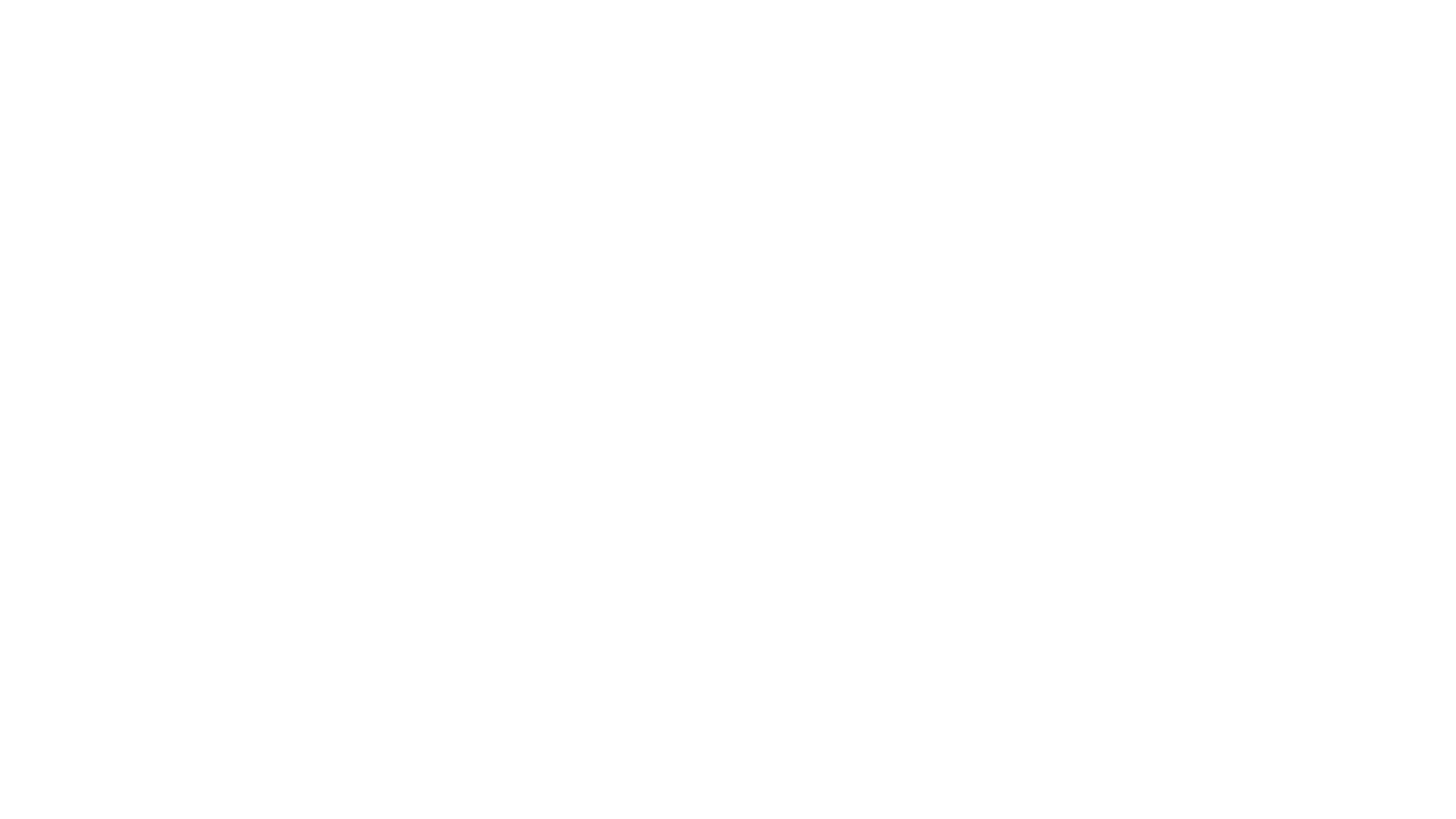 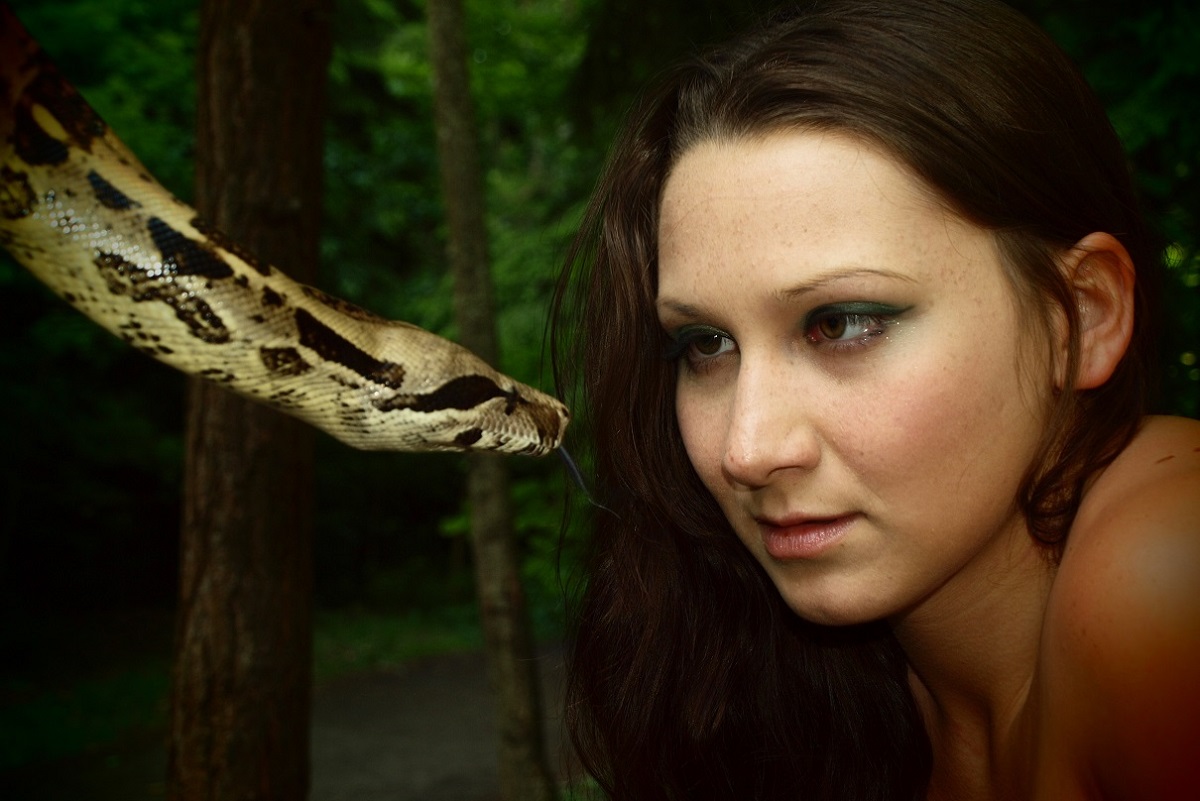 e disse alla donna:È vero che Dio ha detto:“Non dovete mangiare di alcun albero del giardino”?
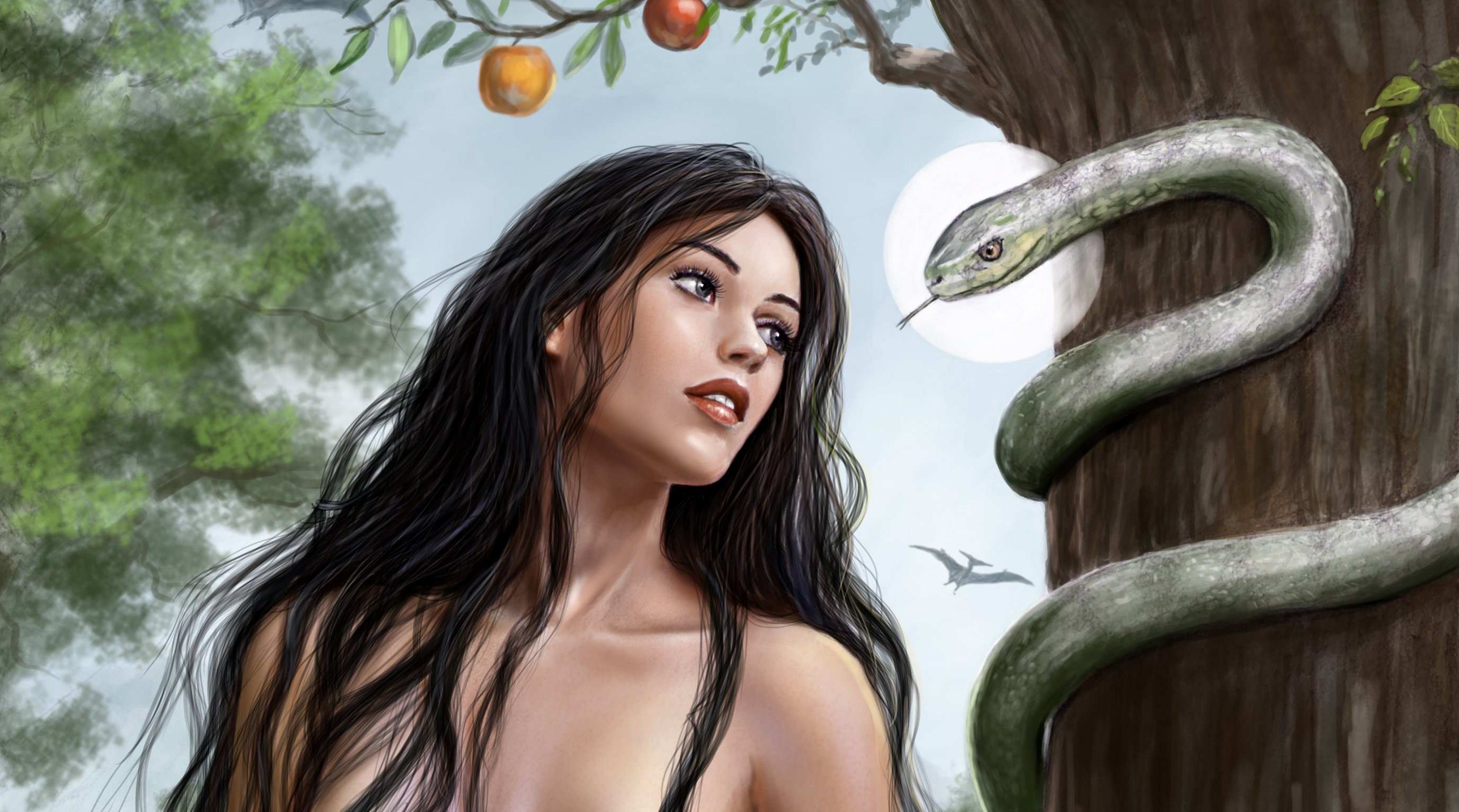 Rispose la donna al serpente:
«Dei frutti degli alberi del giardino noi possiamo mangiare,
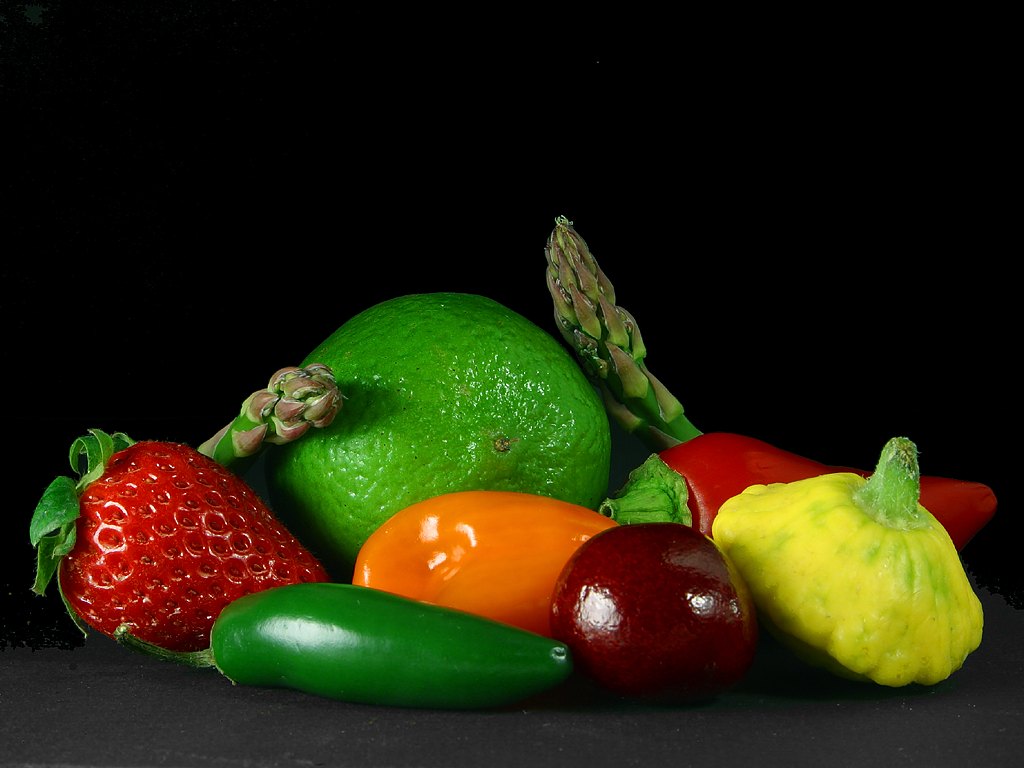 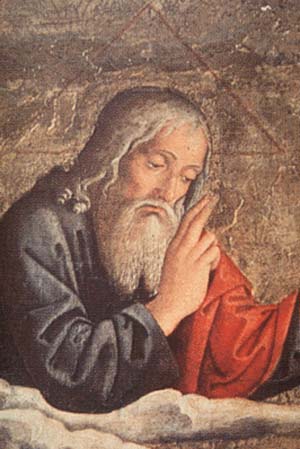 ma del frutto dell’albero che sta in mezzo al giardino Dio ha detto:
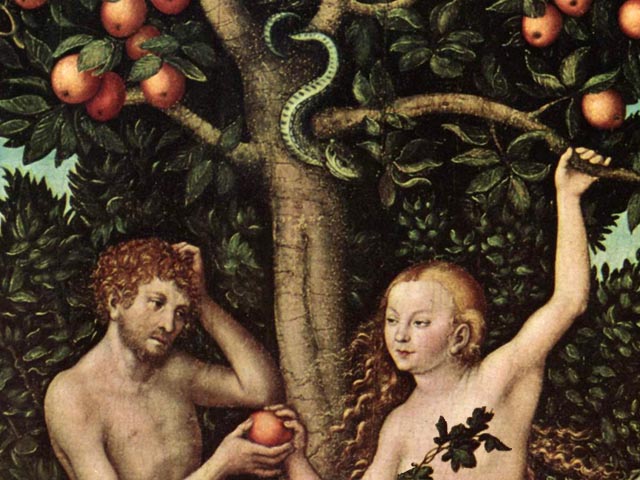 “Non dovete mangiarne e non lo dovete toccare, altrimenti morirete”.
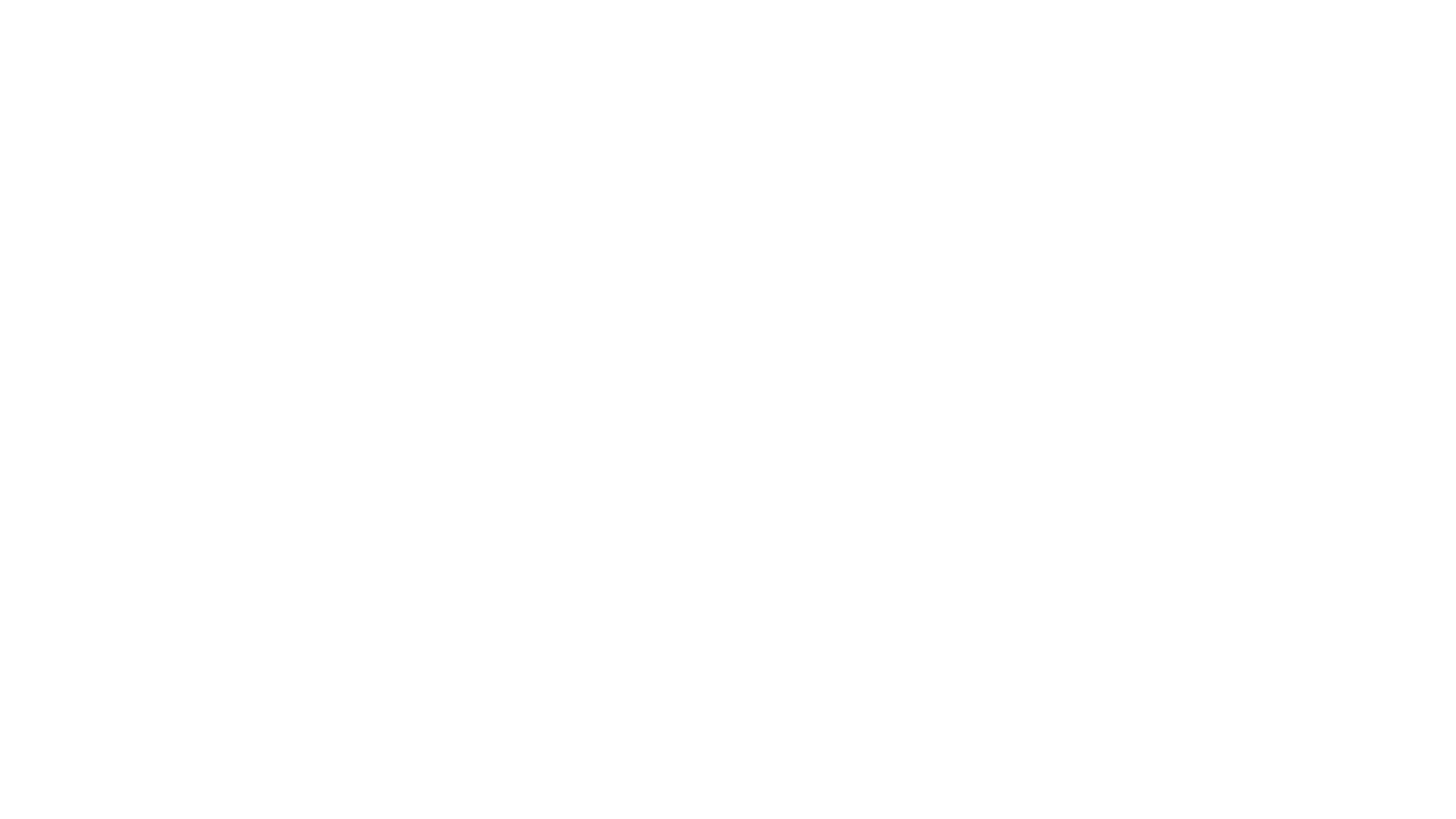 Ma il serpente disse alla donna:«Non morirete affatto!
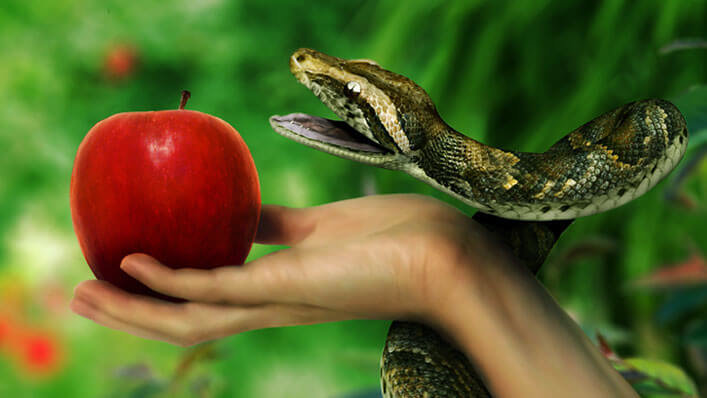 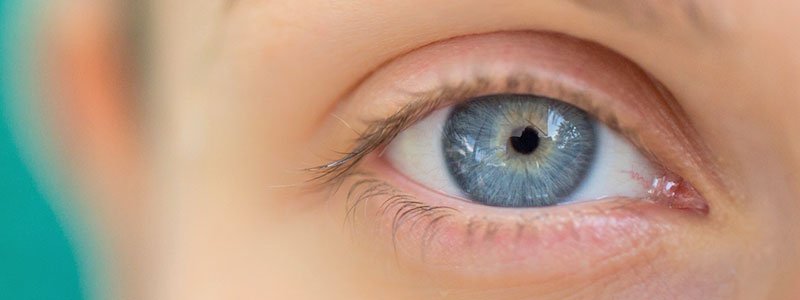 Anzi, Dio sa che il giorno in cui voi ne mangiaste si aprirebbero i vostri occhi
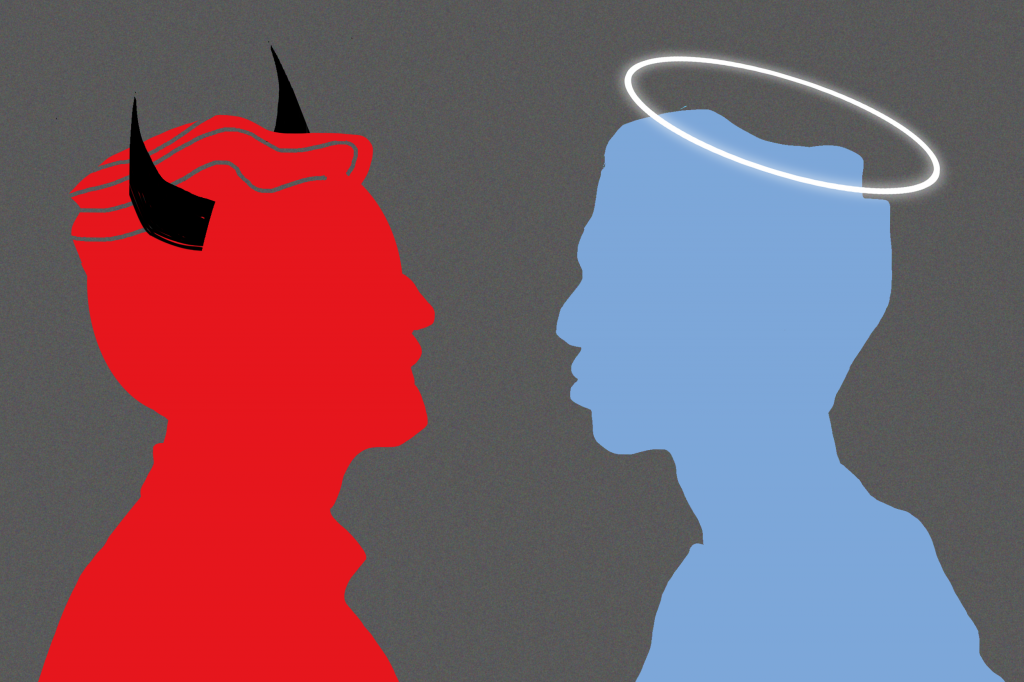 e sareste come Dio, conoscendo
il bene e il male».
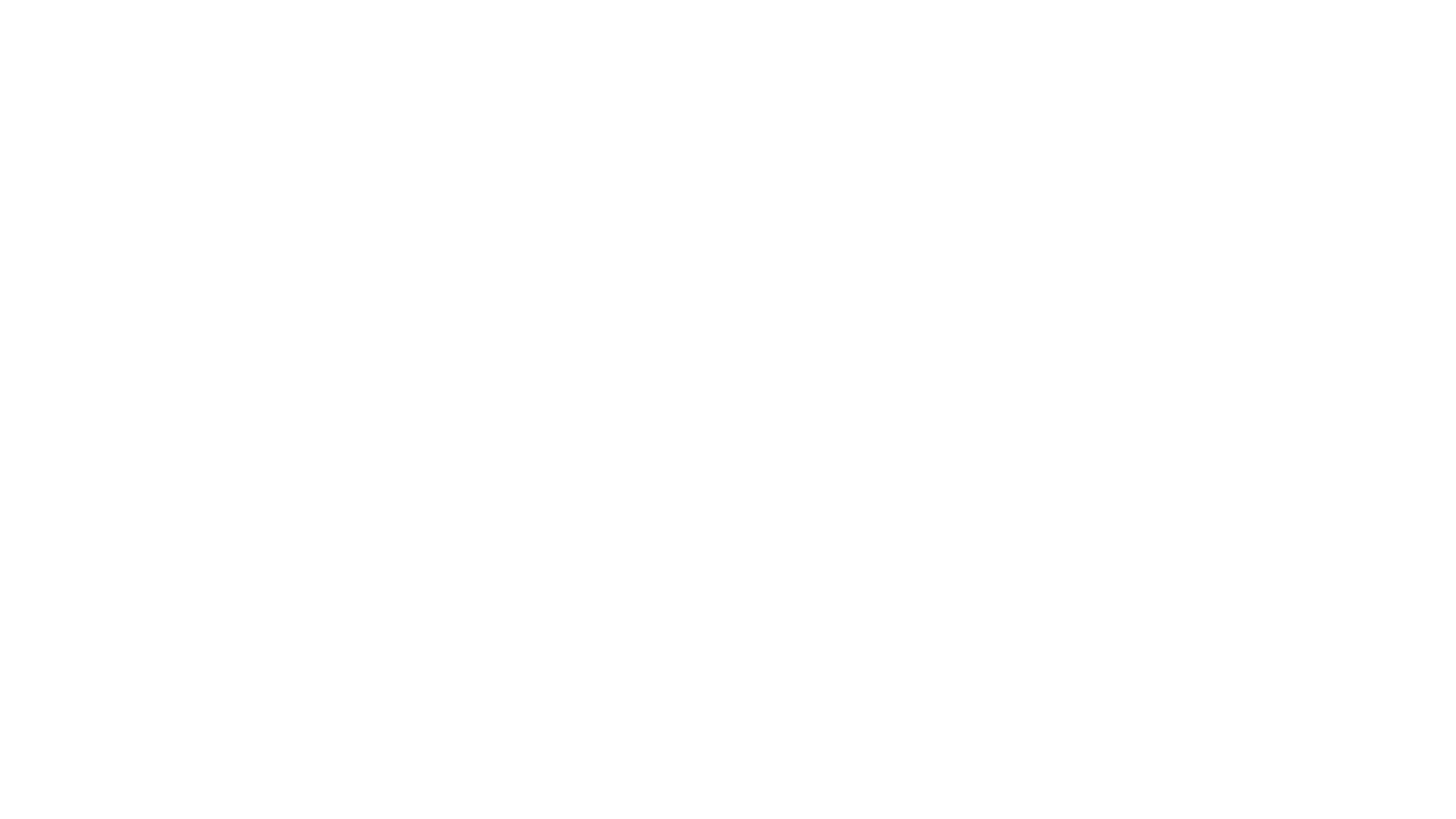 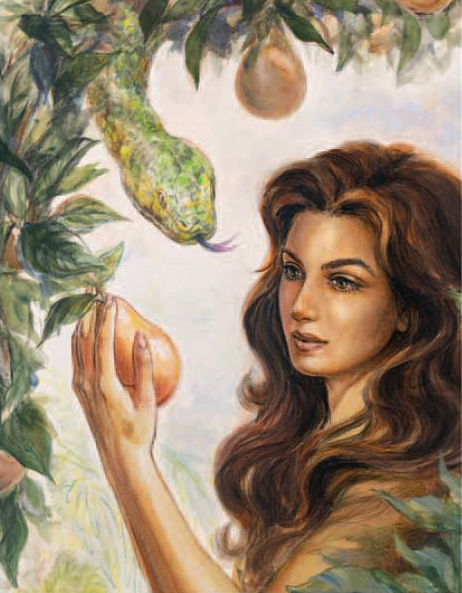 Allora la donna vide che l’albero era buono da mangiare,
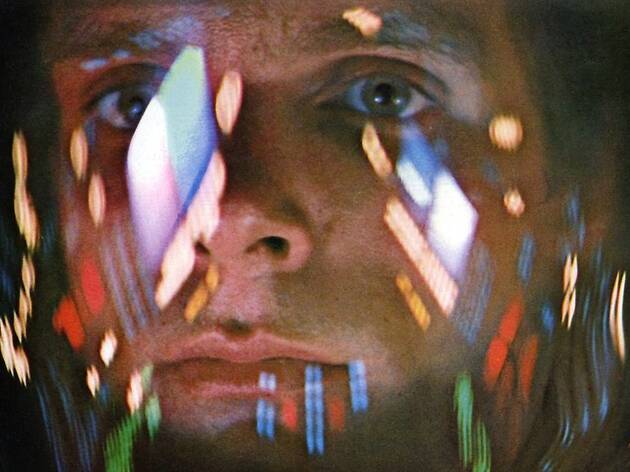 gradevole agli occhi
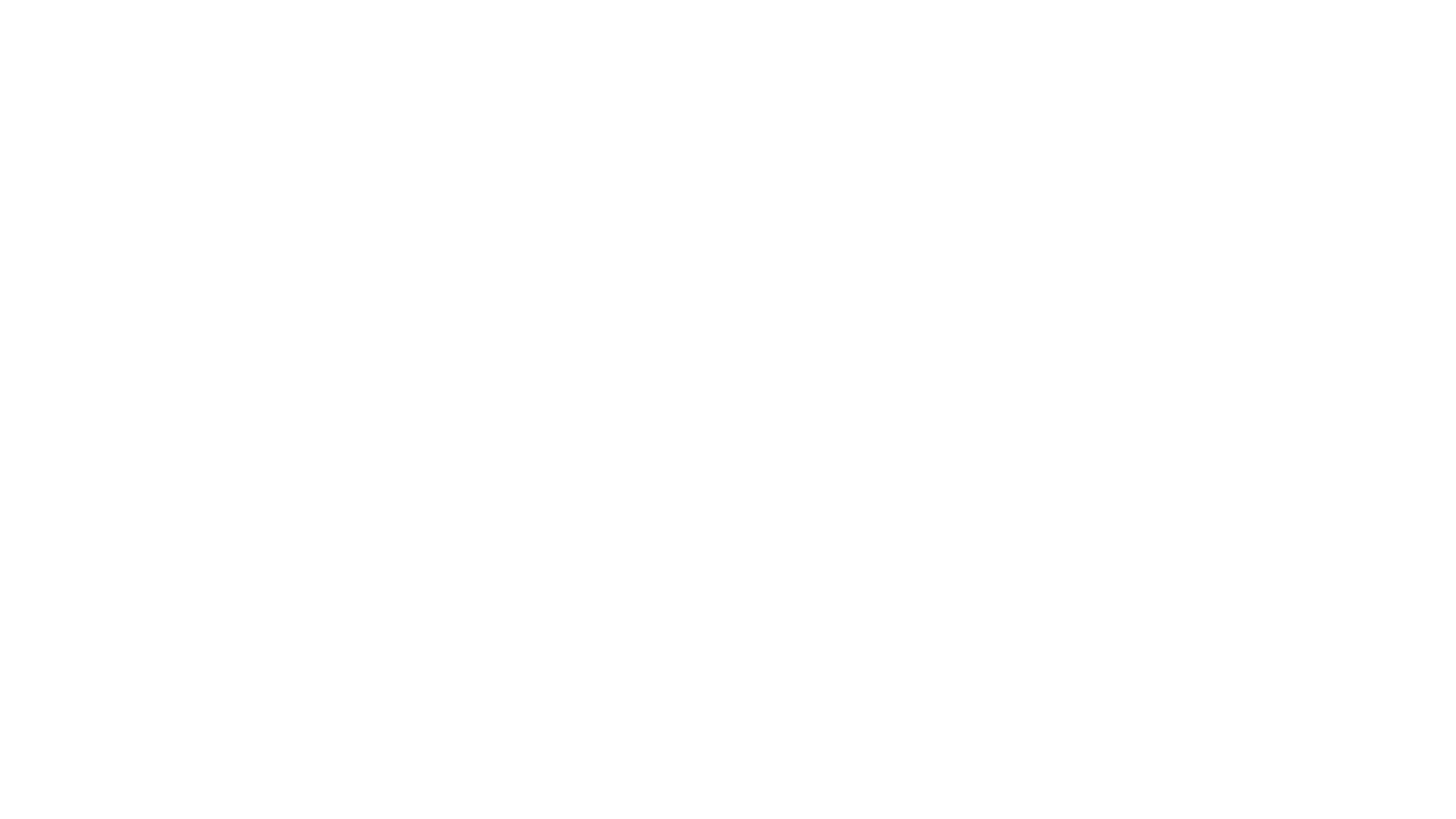 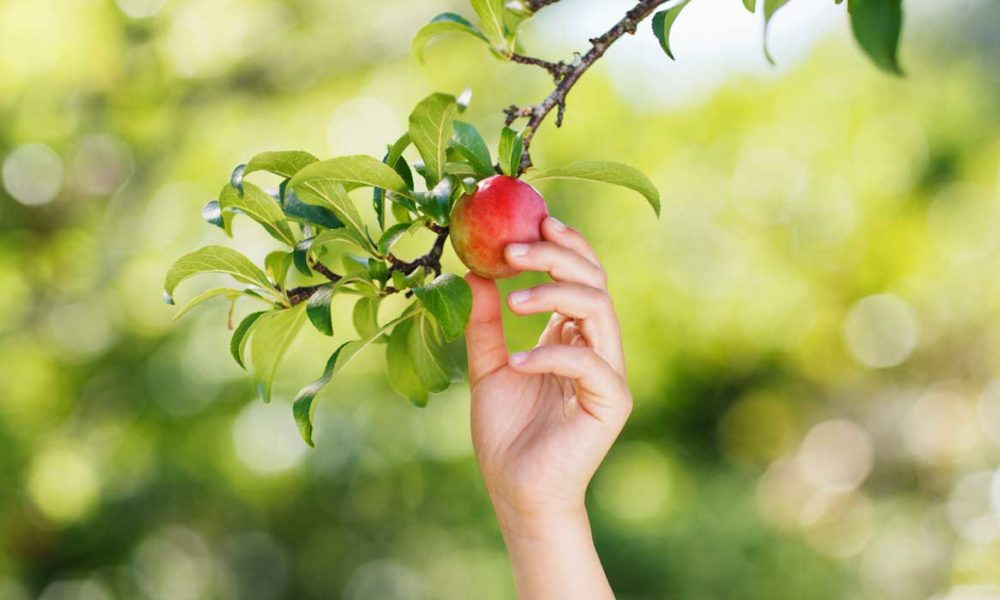 e desiderabile per acquistare saggezza; prese del suo fruttoe ne mangiò,
poi ne diede anche al marito, che era con lei,e anch’egli ne mangiò.
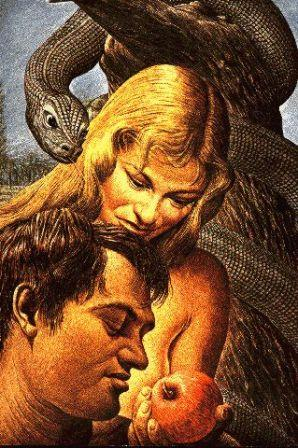 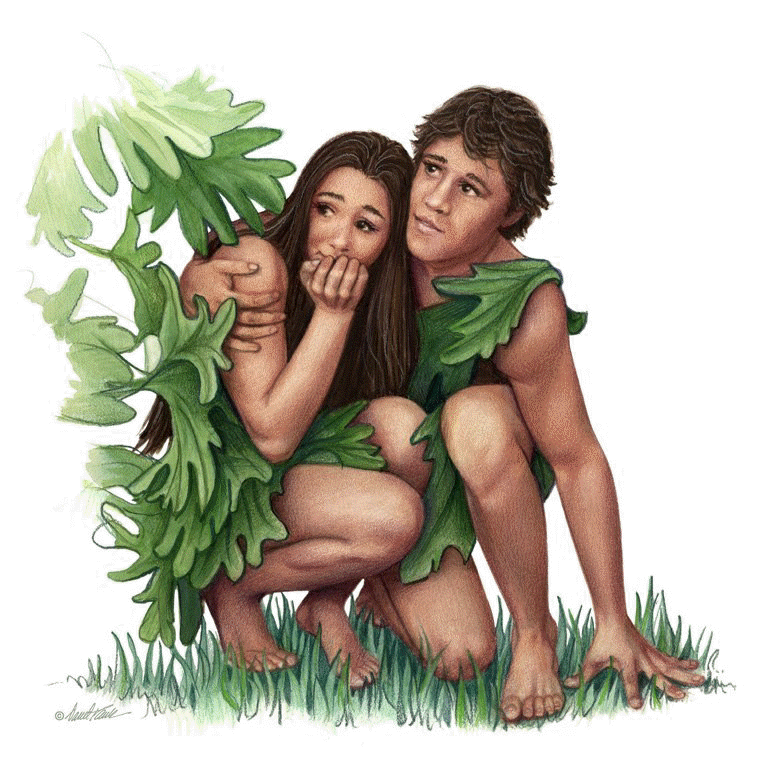 Allora si aprirono gli occhi di tutti e due e conobbero di essere nudi;
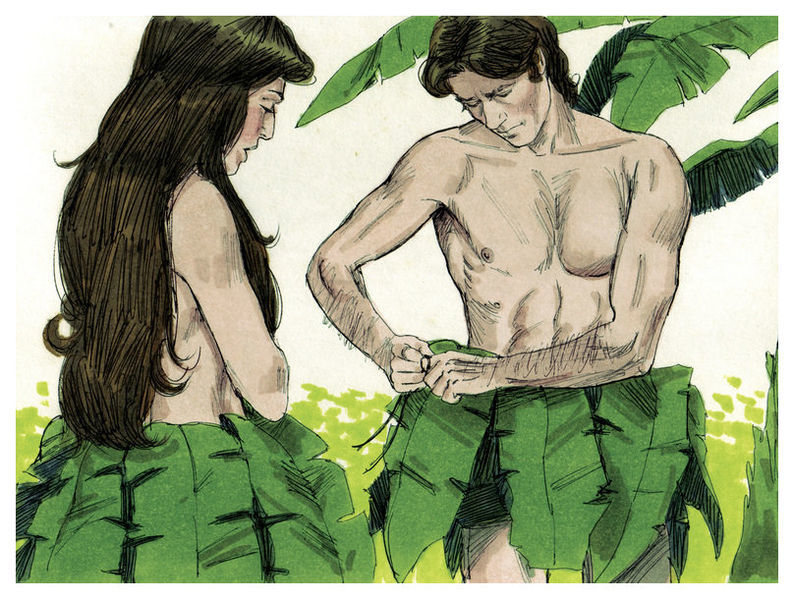 intrecciarono foglie di fico e se ne fecero cinture.
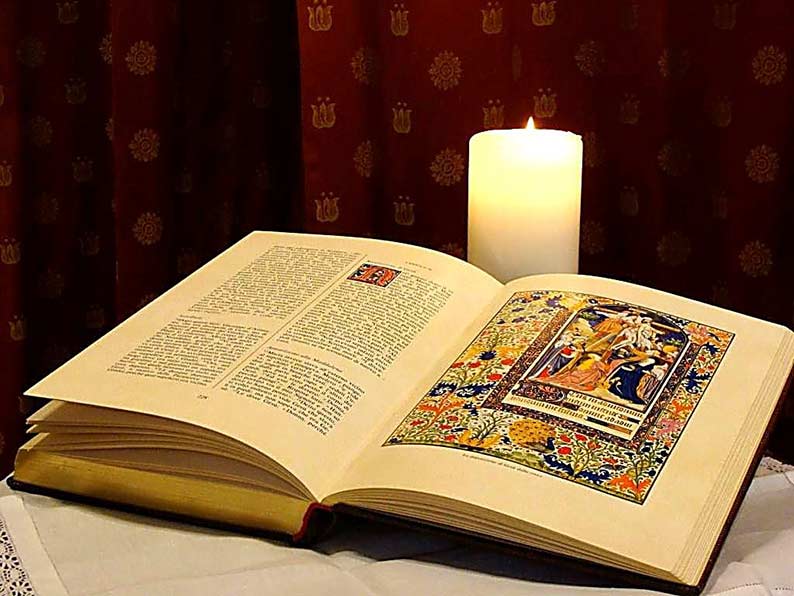 Paroladi Dio
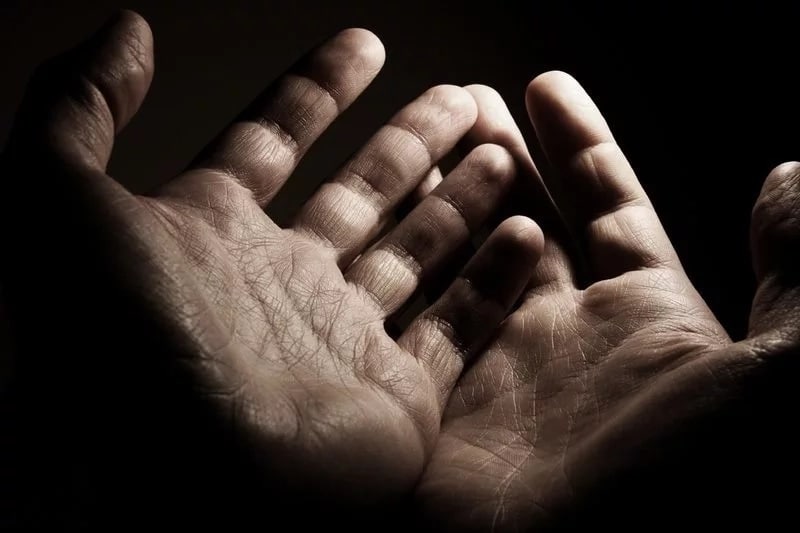 RESPONSORIAL PSALM
Perdonaci, Signore:abbiamo peccato.
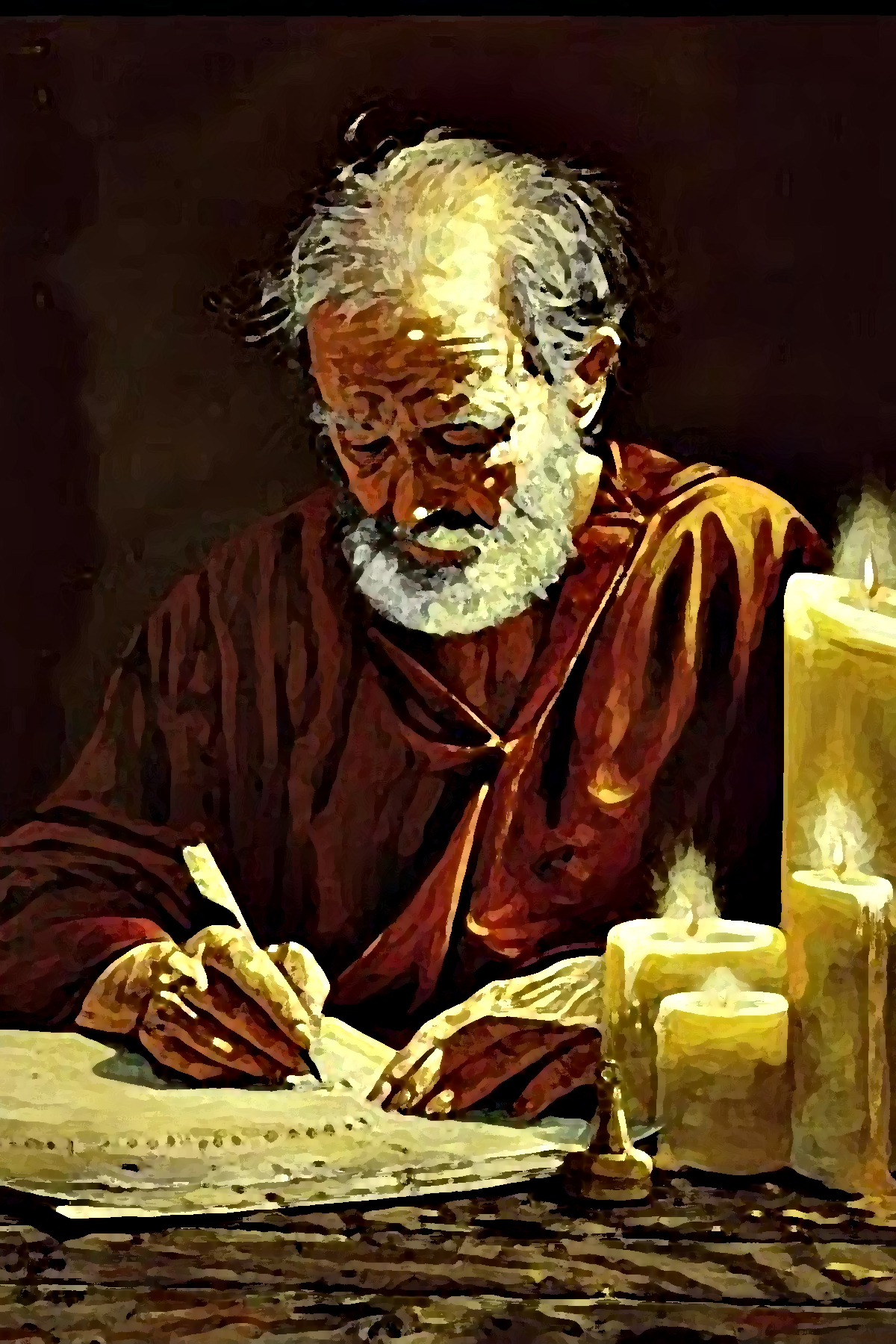 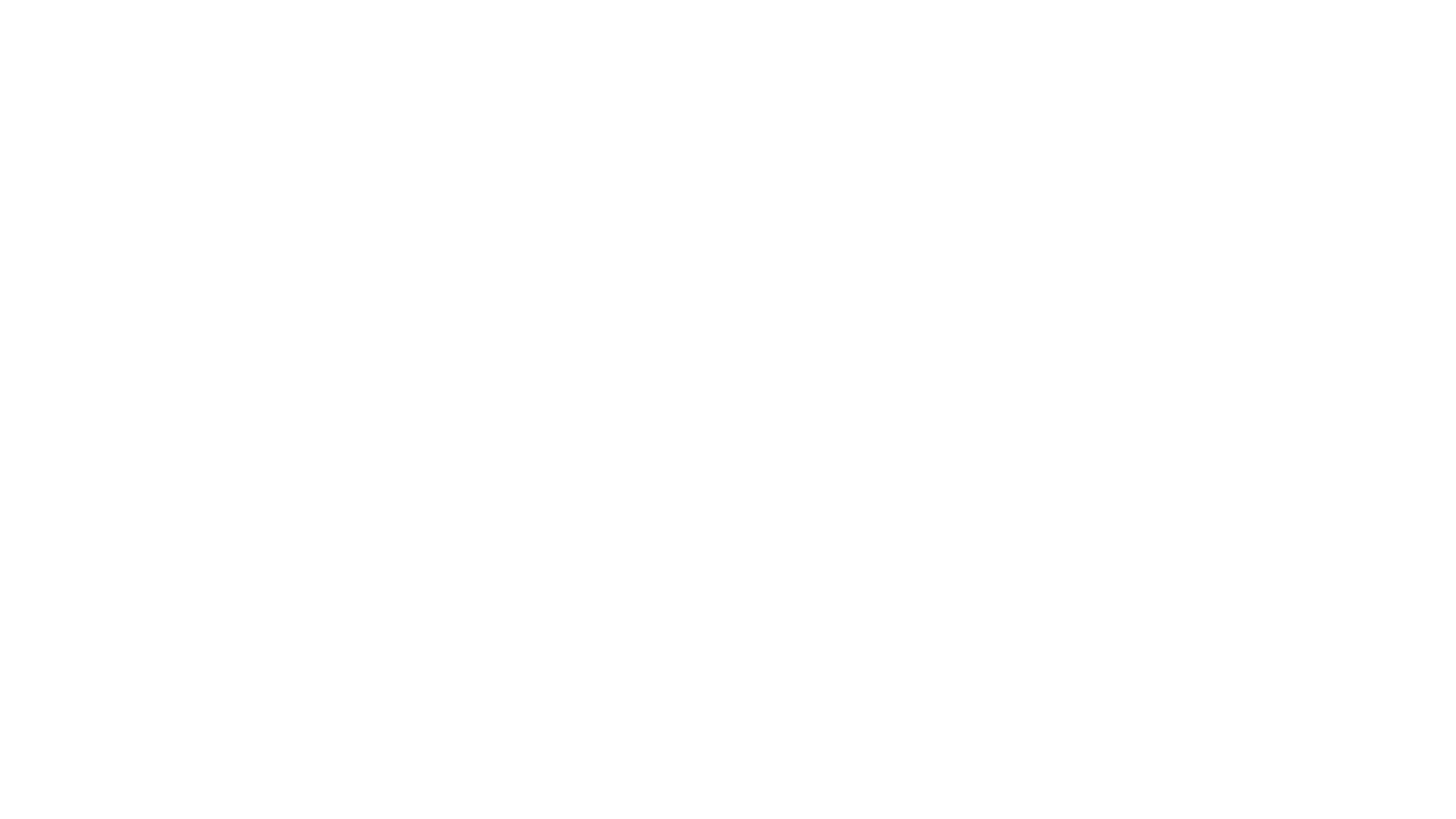 Dalla lettera di san Paolo apostoloai RomaniRom 5, 12-19
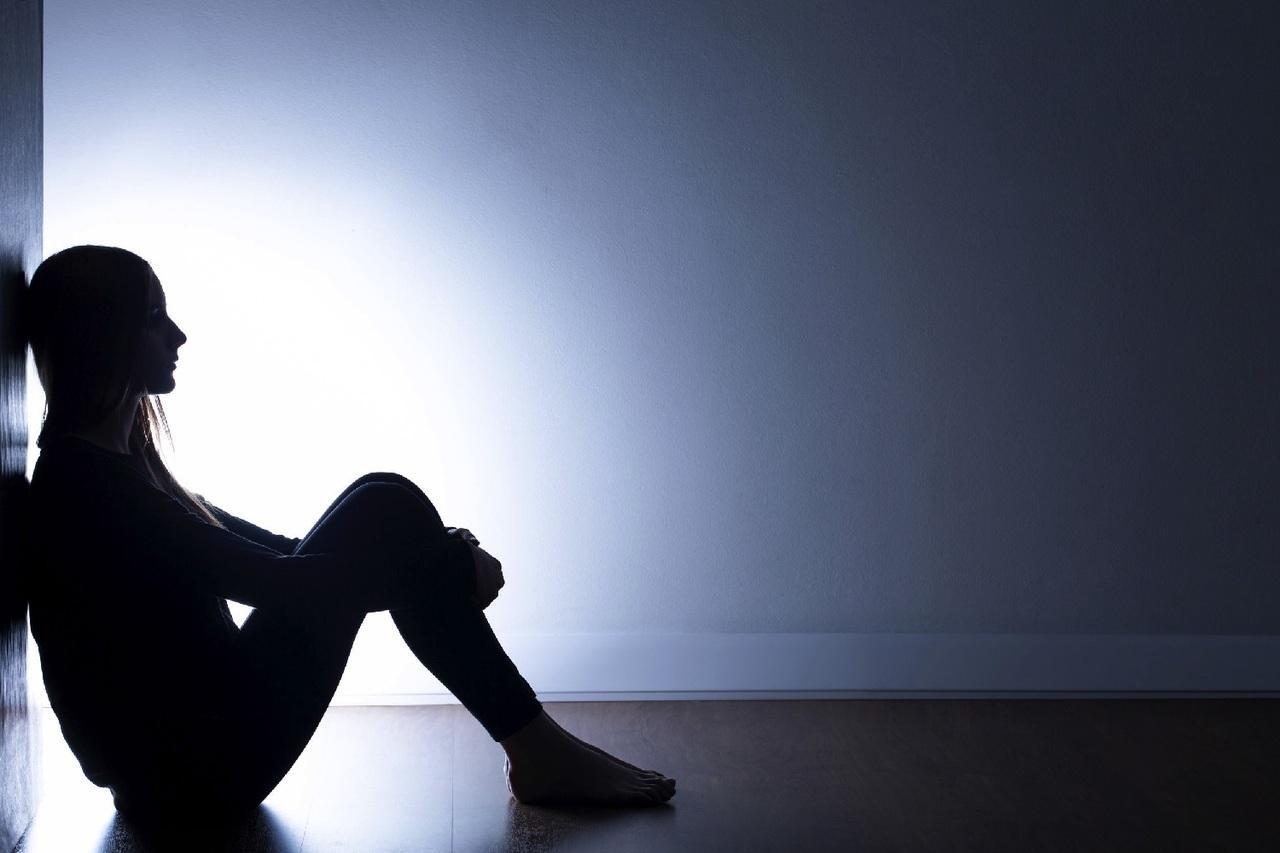 Fratelli, come a causa di un solo uomo il peccato è entrato nel mondo e,
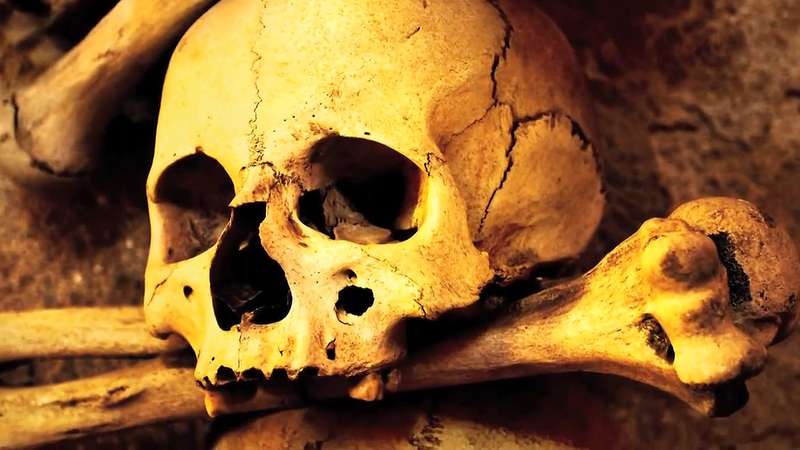 con il peccato, la morte, così in tutti gli uomini si è propagata la morte,
poiché tutti hanno peccato.
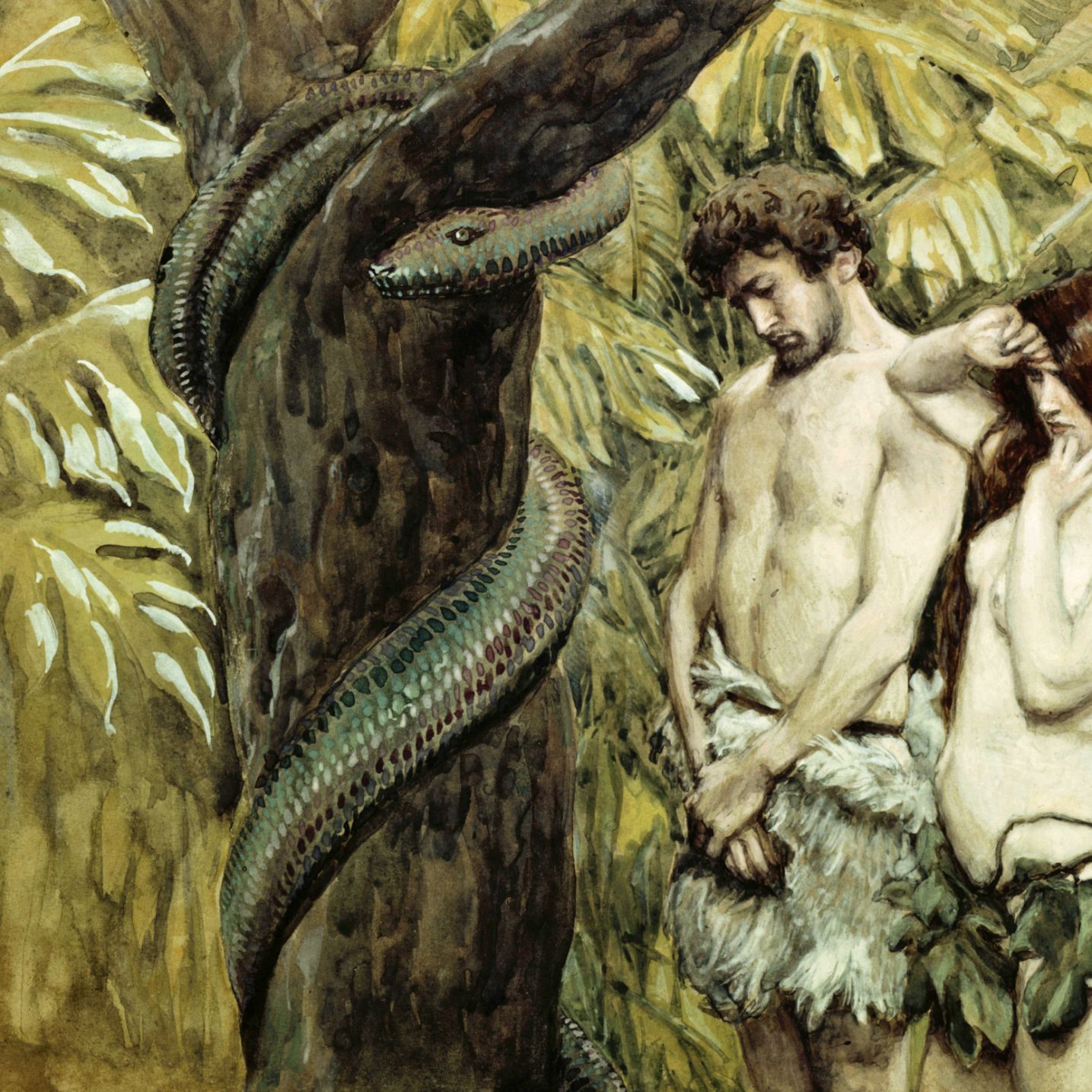 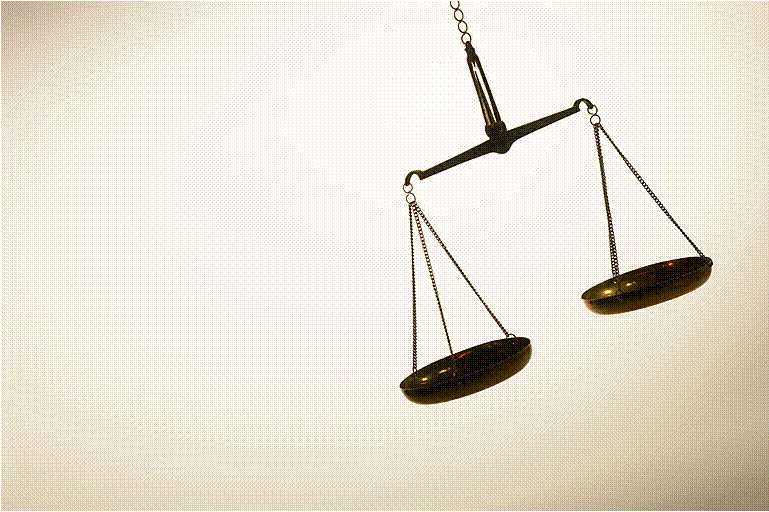 Fino alla Legge infatti c’era il peccato nel mondo
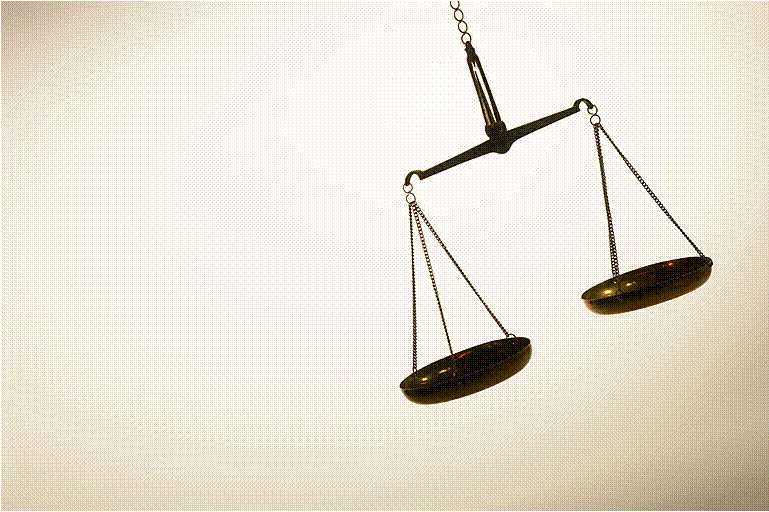 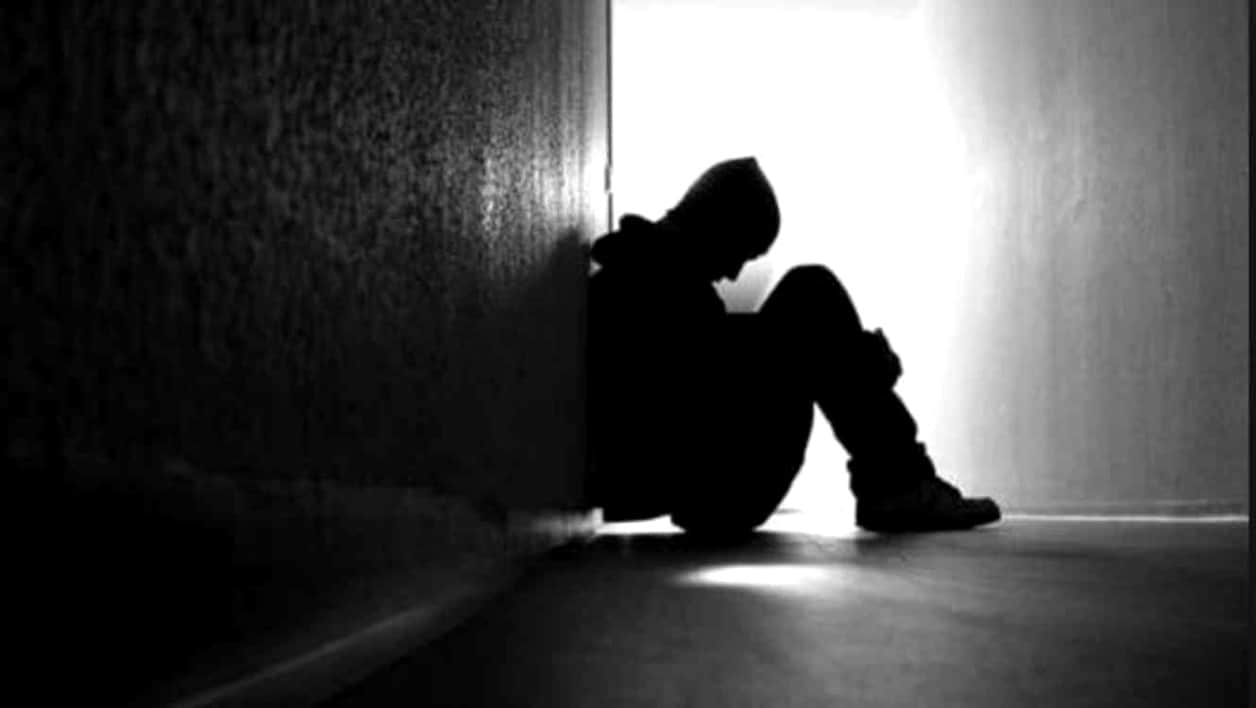 e, anche se il peccato non può essere imputato quando manca la Legge,
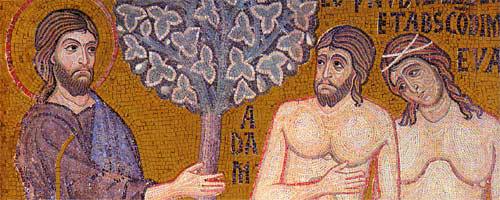 la morte regnò da Adamo fino a Mosè
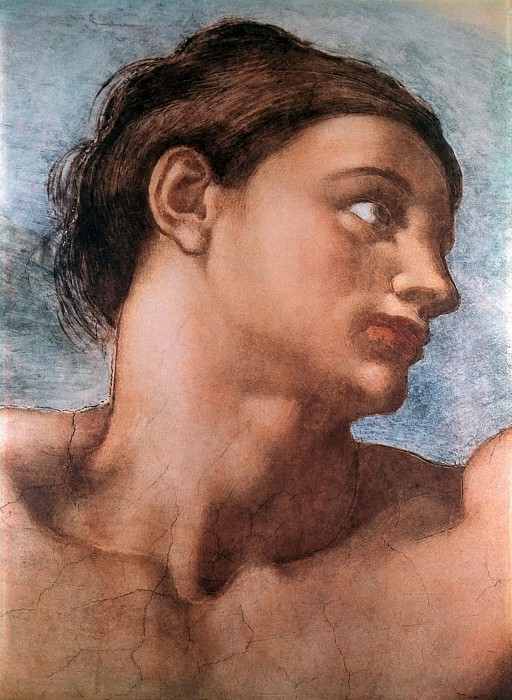 anche su quelli che non avevano peccato a somiglianza della trasgressione di Adamo,
il quale è figura di colui che doveva venire.
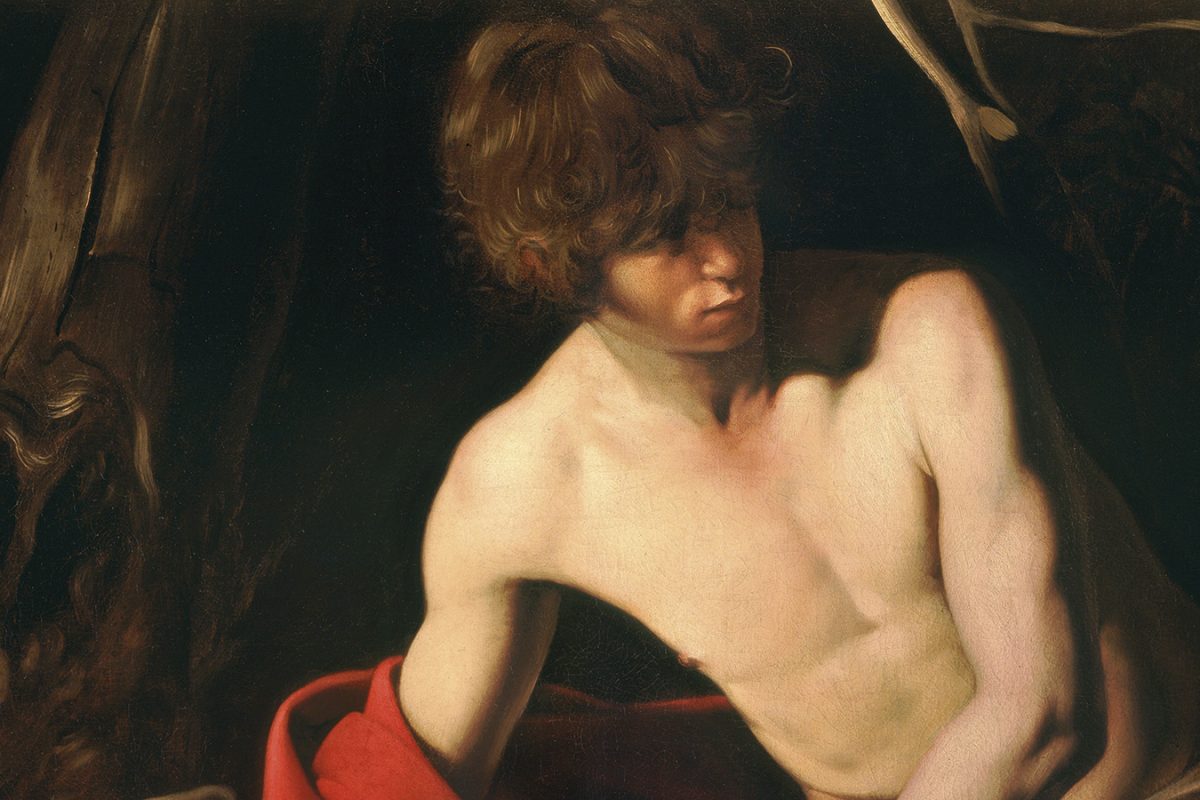 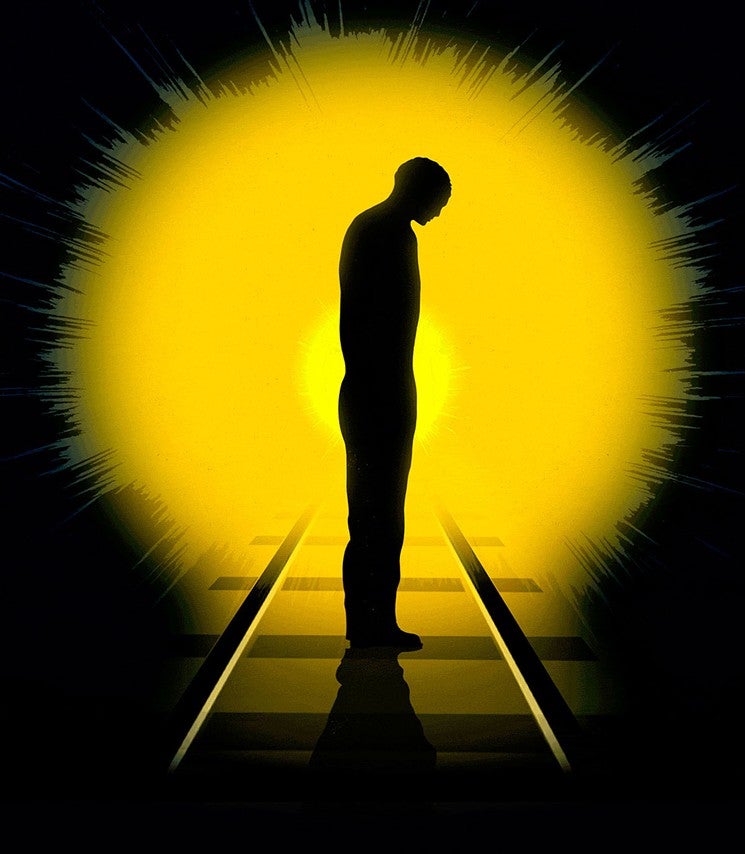 Ma il dono di grazia non è come la caduta: se infatti per la caduta di uno solo tutti morirono,
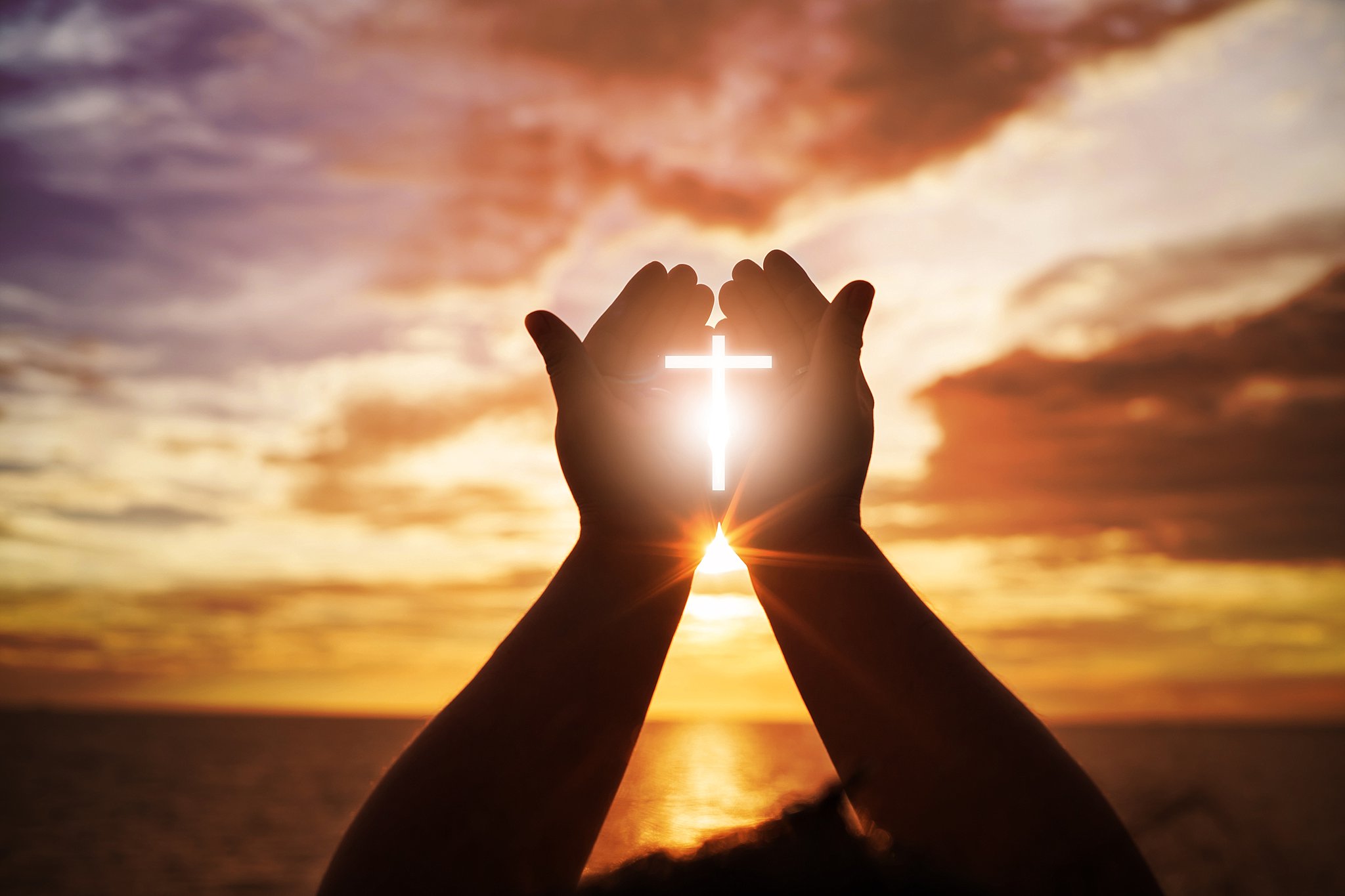 molto di più la grazia di Dio, e il dono concesso in grazia del solo uomo
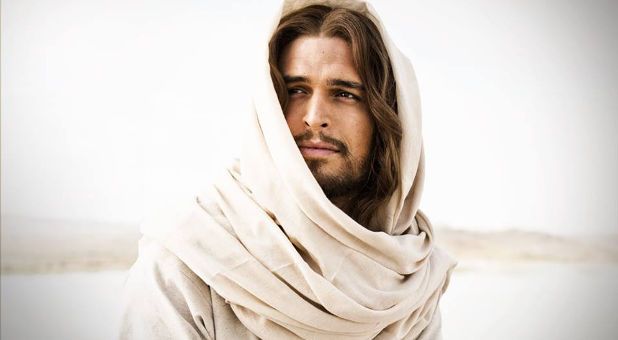 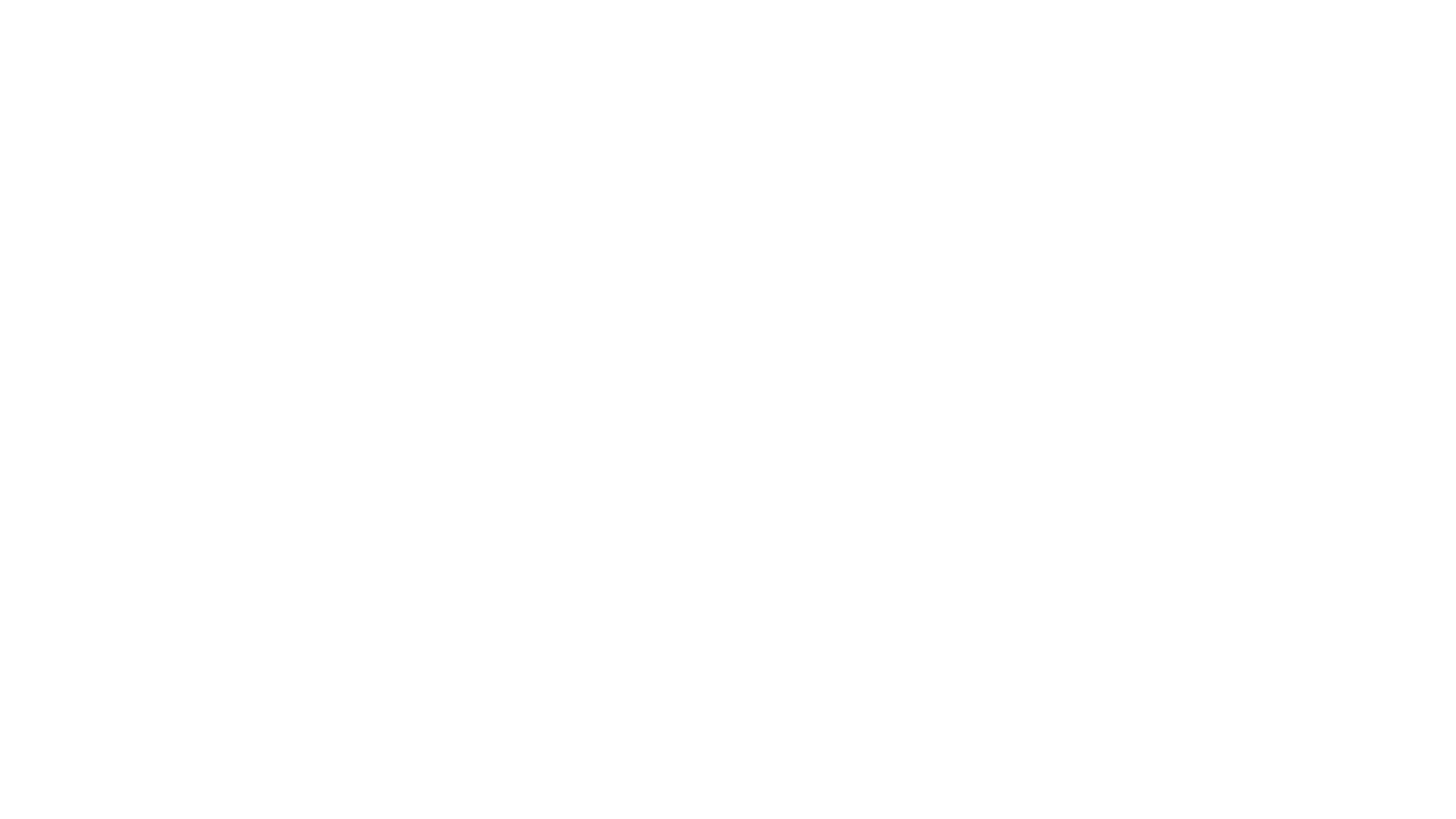 Gesù Cristo, si sono riversati in abbondanza su tutti.
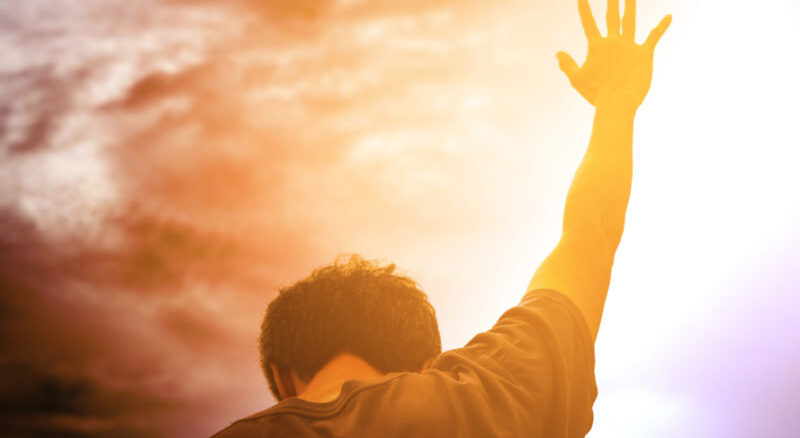 E nel caso del dono non è come nel caso di quel solo che ha peccato:
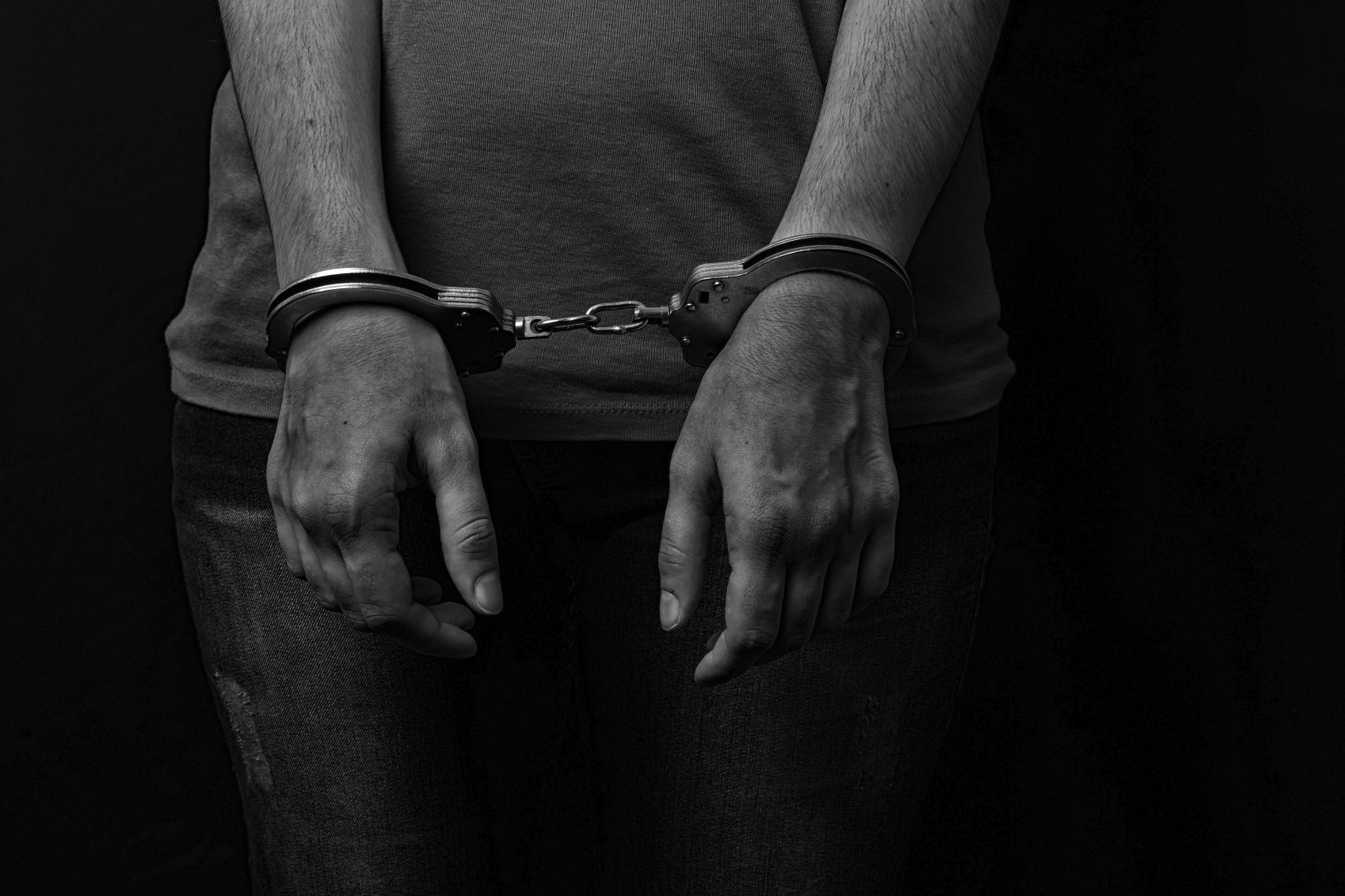 il giudizio infatti viene da uno solo, ed è per la condanna,
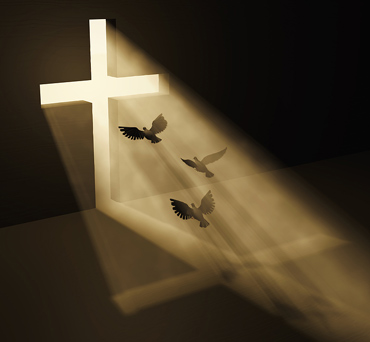 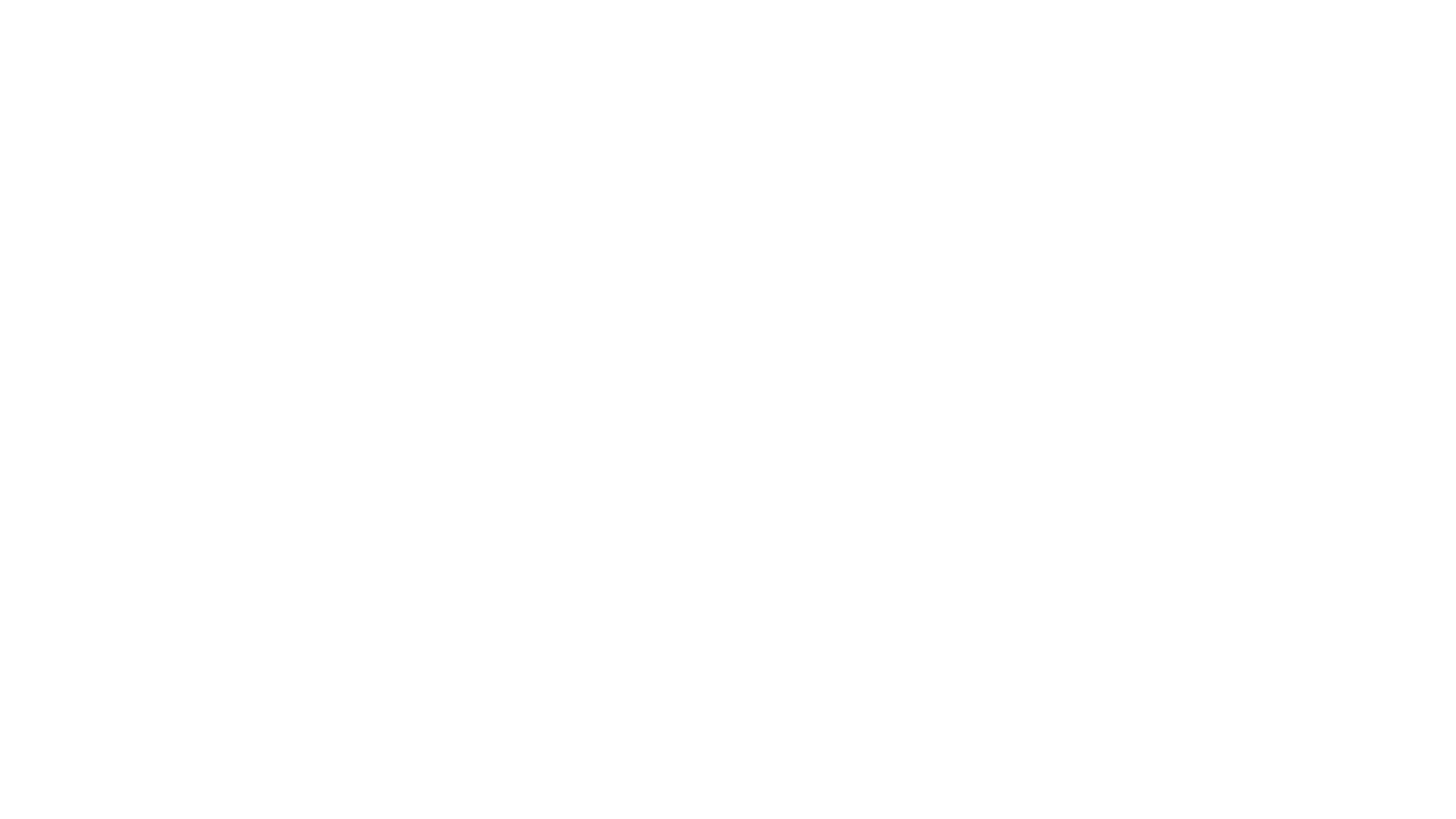 il dono di grazia invece da molte cadute, ed è per la giustificazione.
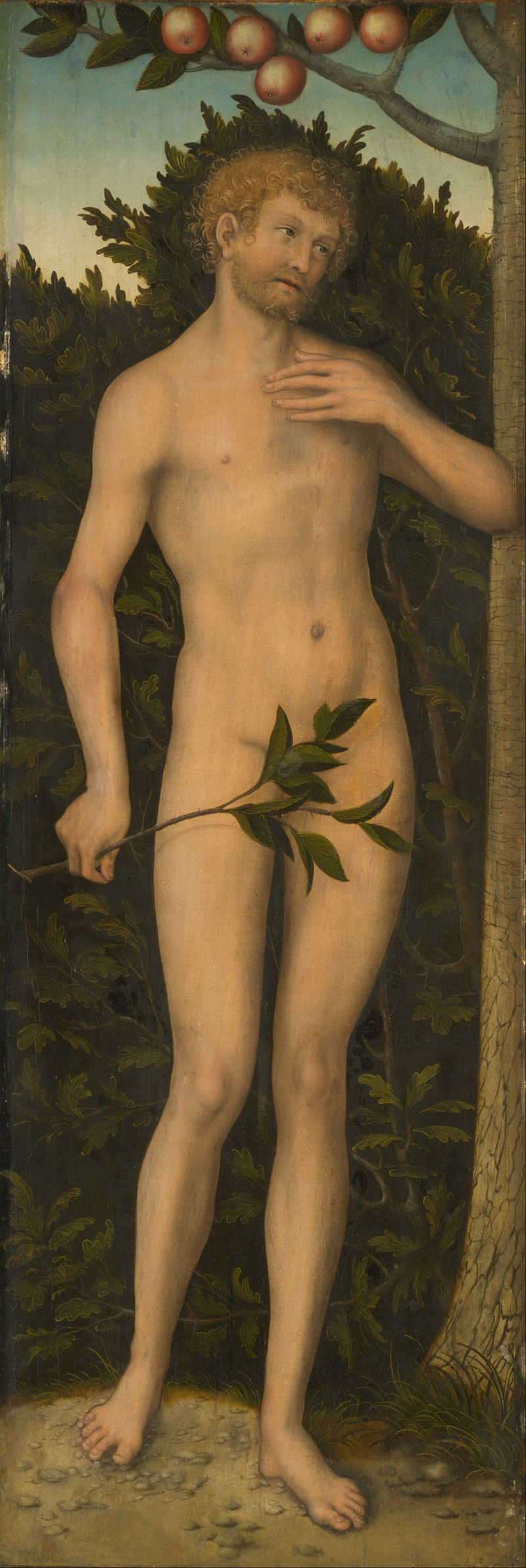 Infatti se per la caduta di uno solo la morte ha regnato a causa di quel solo uomo,
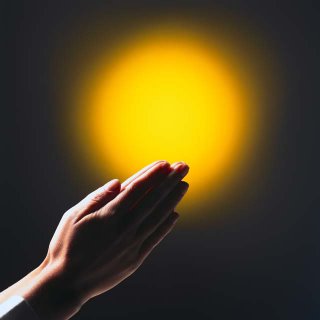 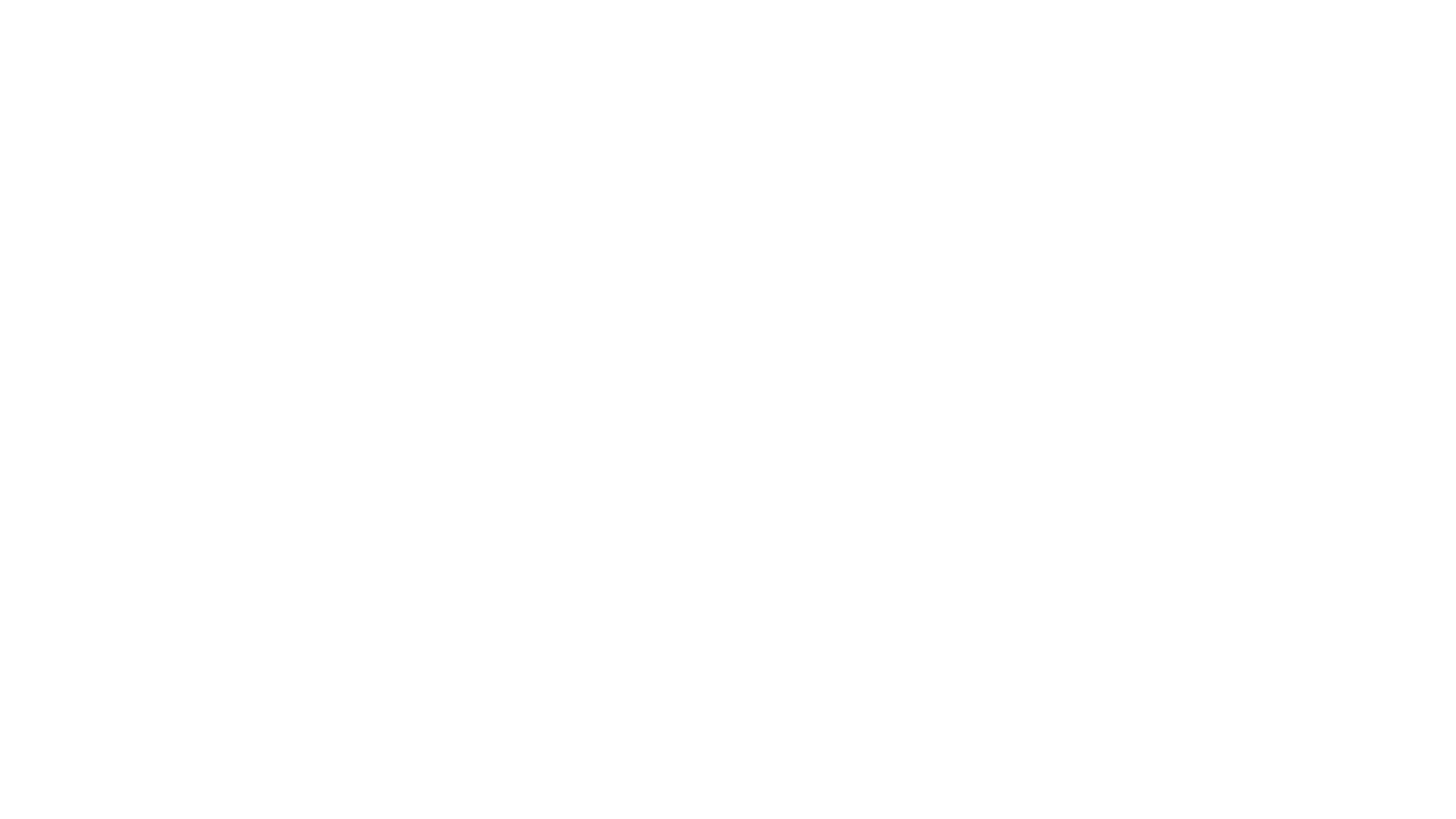 molto di più quelli che ricevono l’abbondanza della grazia
e del dono della giustizia regneranno nella vita per mezzo del solo Gesù Cristo.
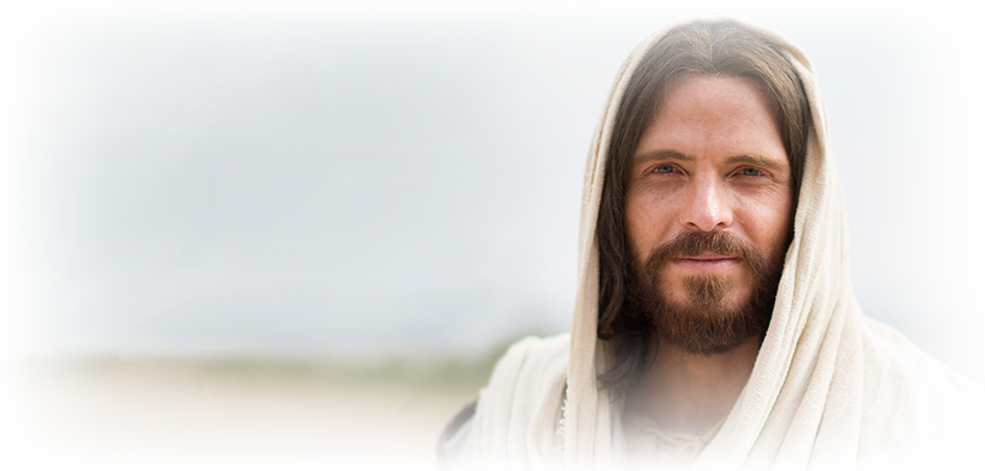 Come dunque per la caduta di uno solo si è riversata su tutti gli uomini la condanna,
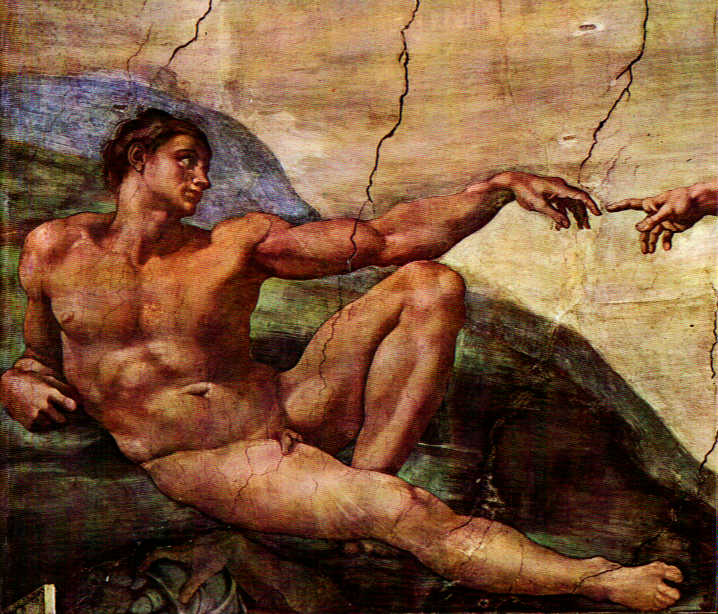 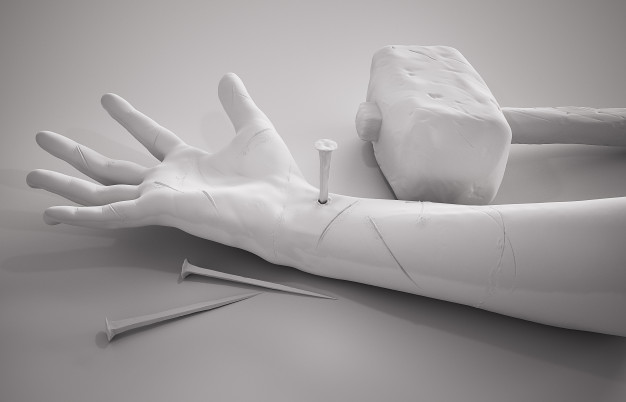 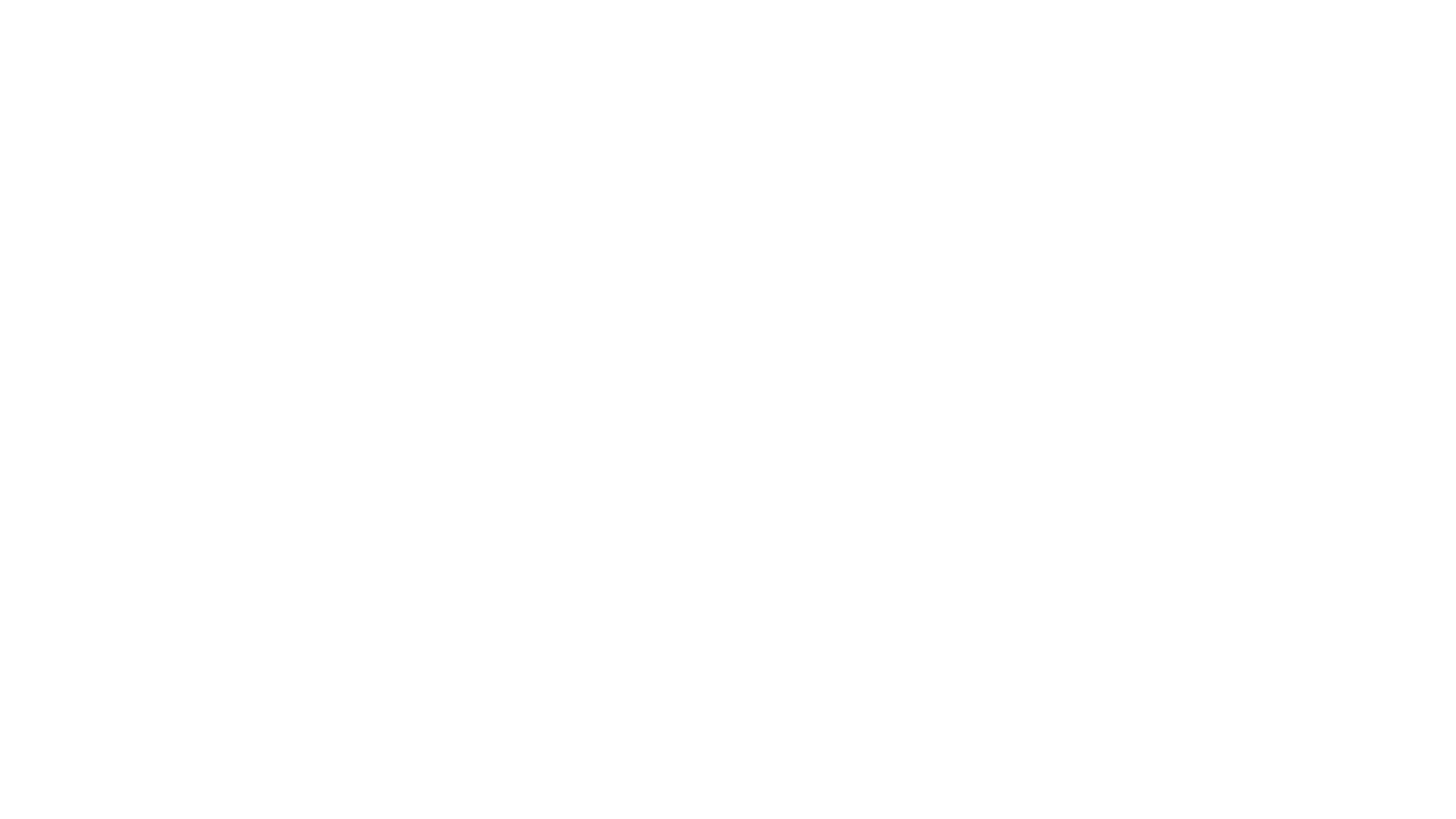 così anche per l’opera giusta di uno solo si riversa su tutti gli uomini la giustificazione, che dà vita.
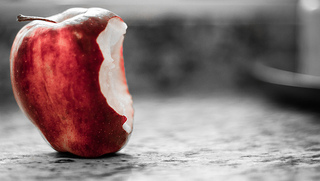 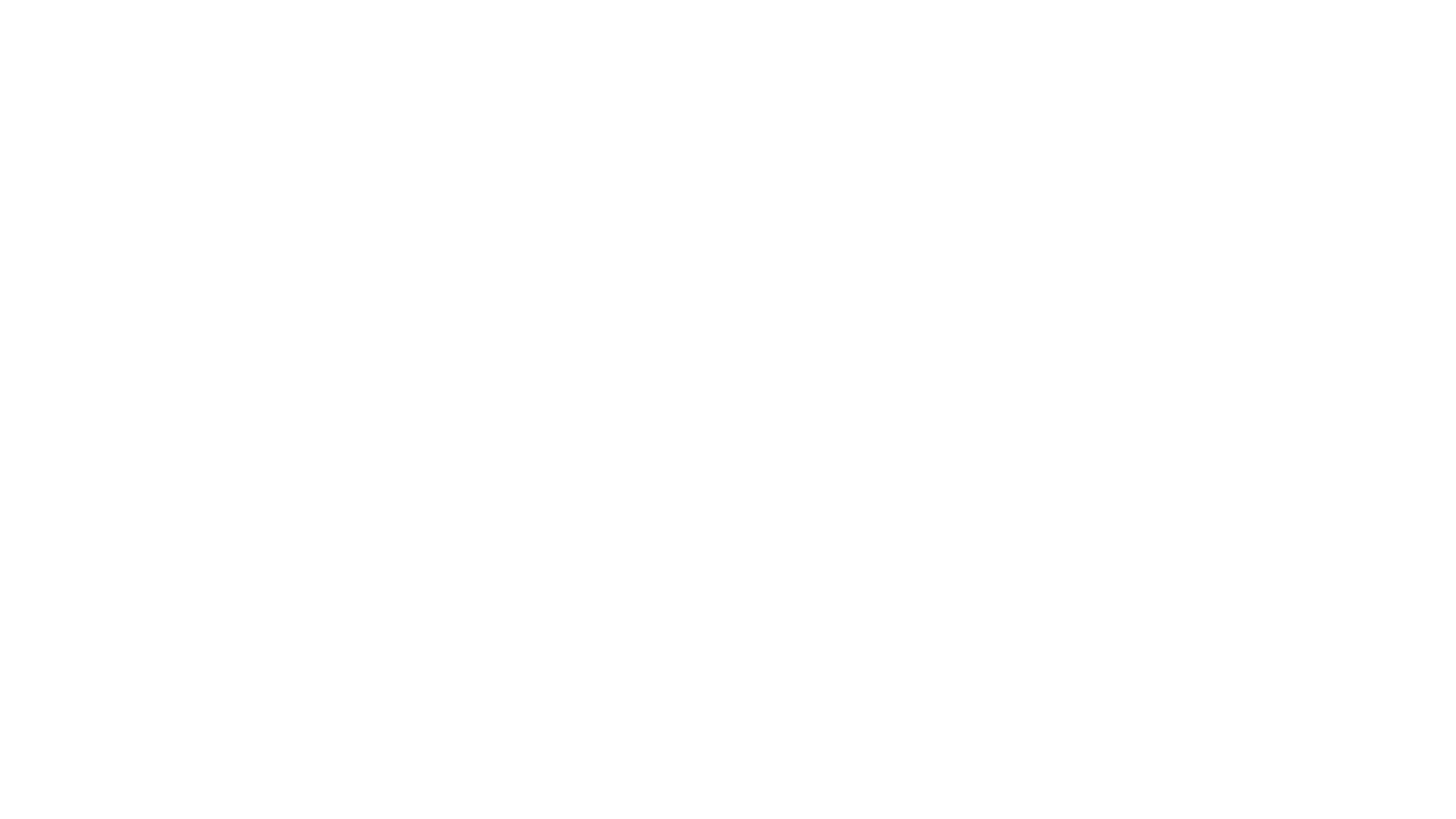 Infatti, come per la disobbedienza di un solo uomo tutti sono stati costituiti peccatori,
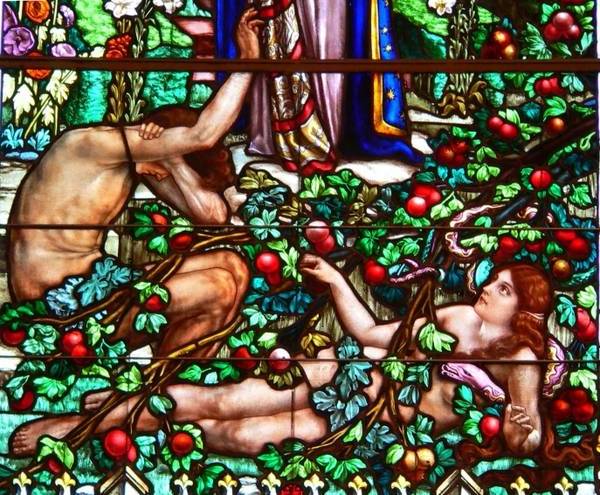 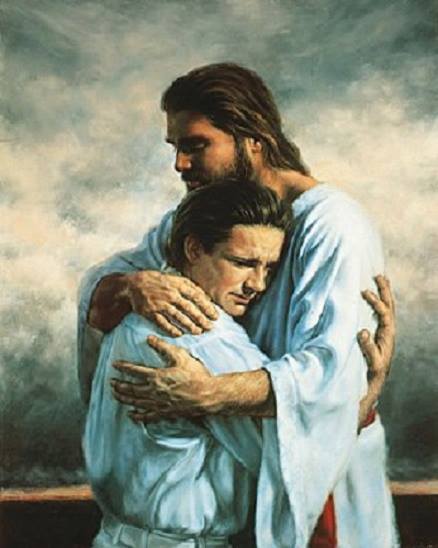 così anche per l’obbedienzadi uno solo tutti saranno costituiti giusti.
Parola di Dio
 


Rendiamo grazie a Dio.
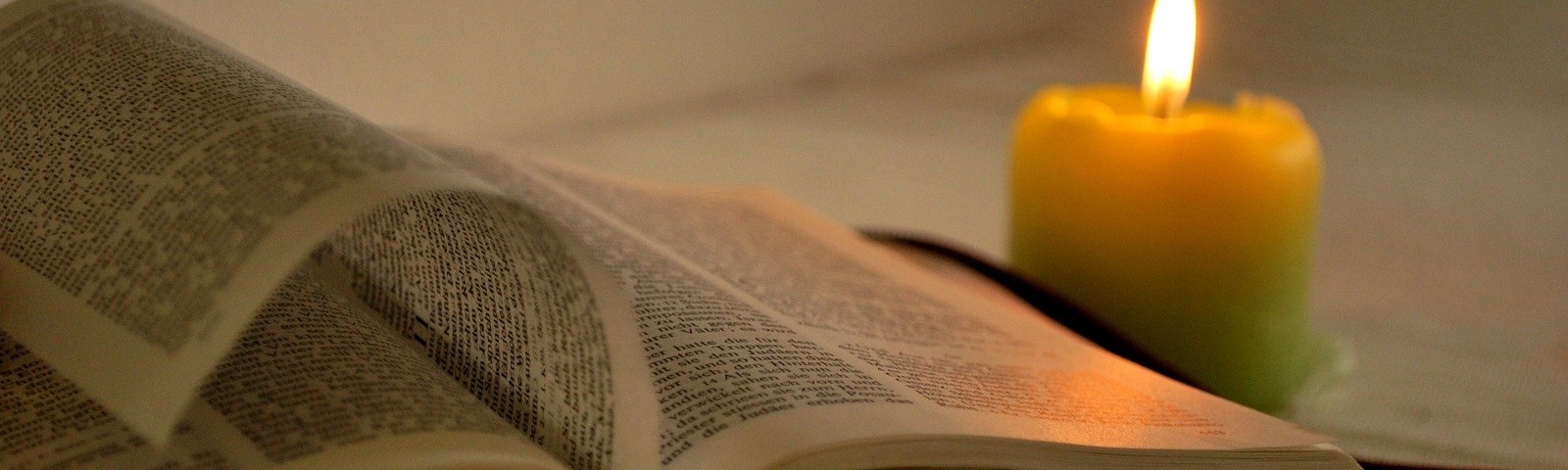 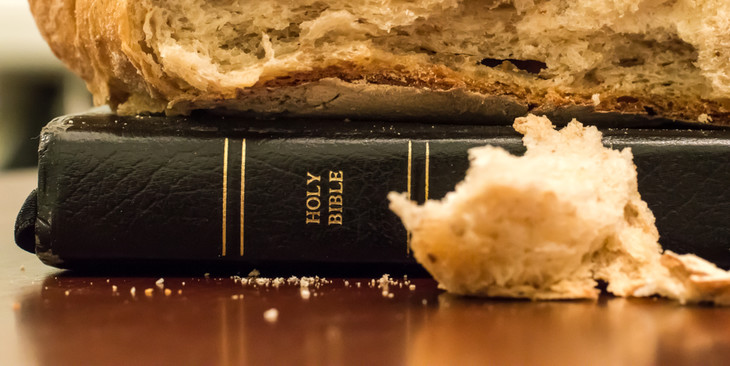 Lode a te, o CristoRe di eterna gloriaNon di solo pane vivrà l’uomo,ma di ogni parola che esce dalla bocca di Dio.
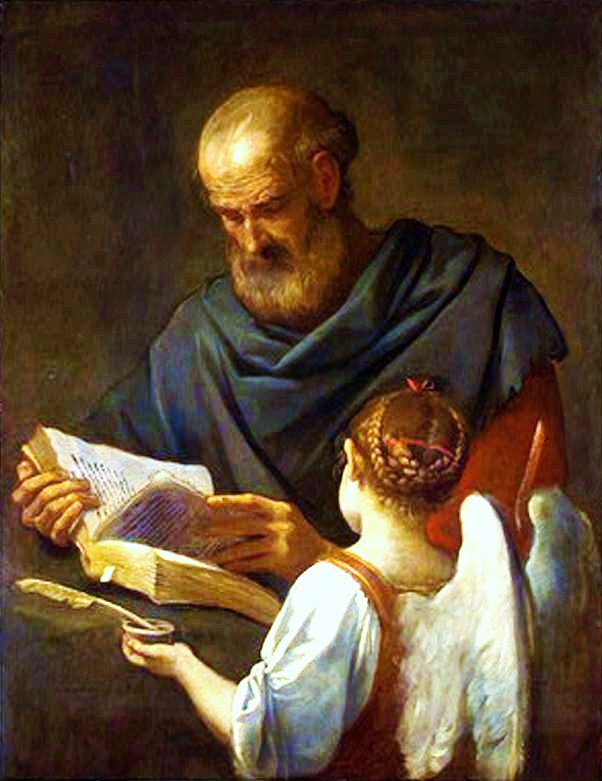 Dal Vangelo secondo Matteo 
Mt 4,1-11
In quel tempo, Gesù fu condotto dallo Spirito nel deserto, per essere tentato dal diavolo.
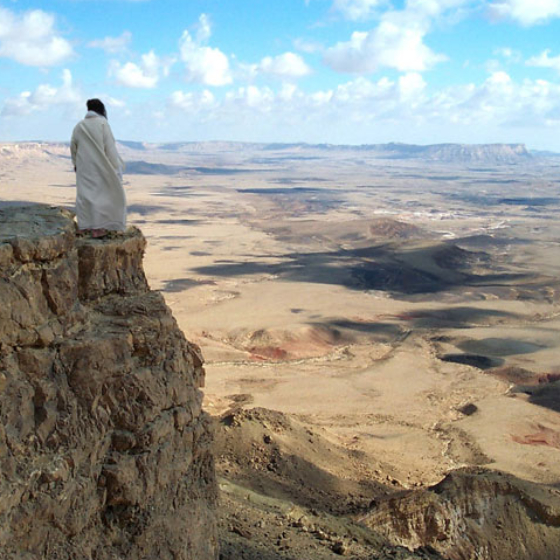 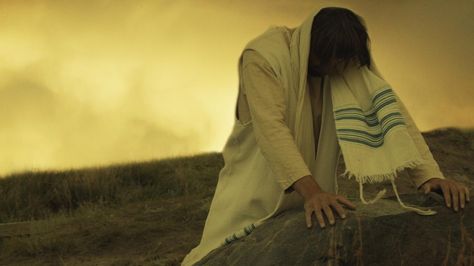 Dopo aver digiunato quaranta giorni e quaranta notti, alla fine ebbe fame.
Il tentatore gli si avvicinò e gli disse:


«Se tu sei Figlio di Dio,
di’ che queste pietre diventino pane».
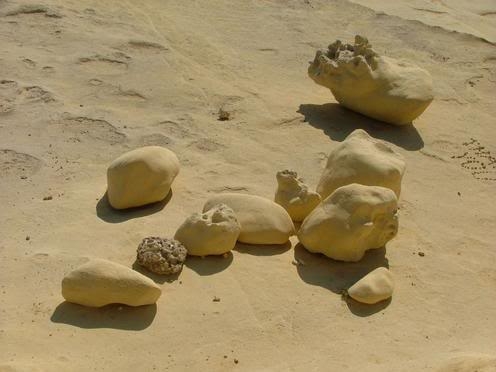 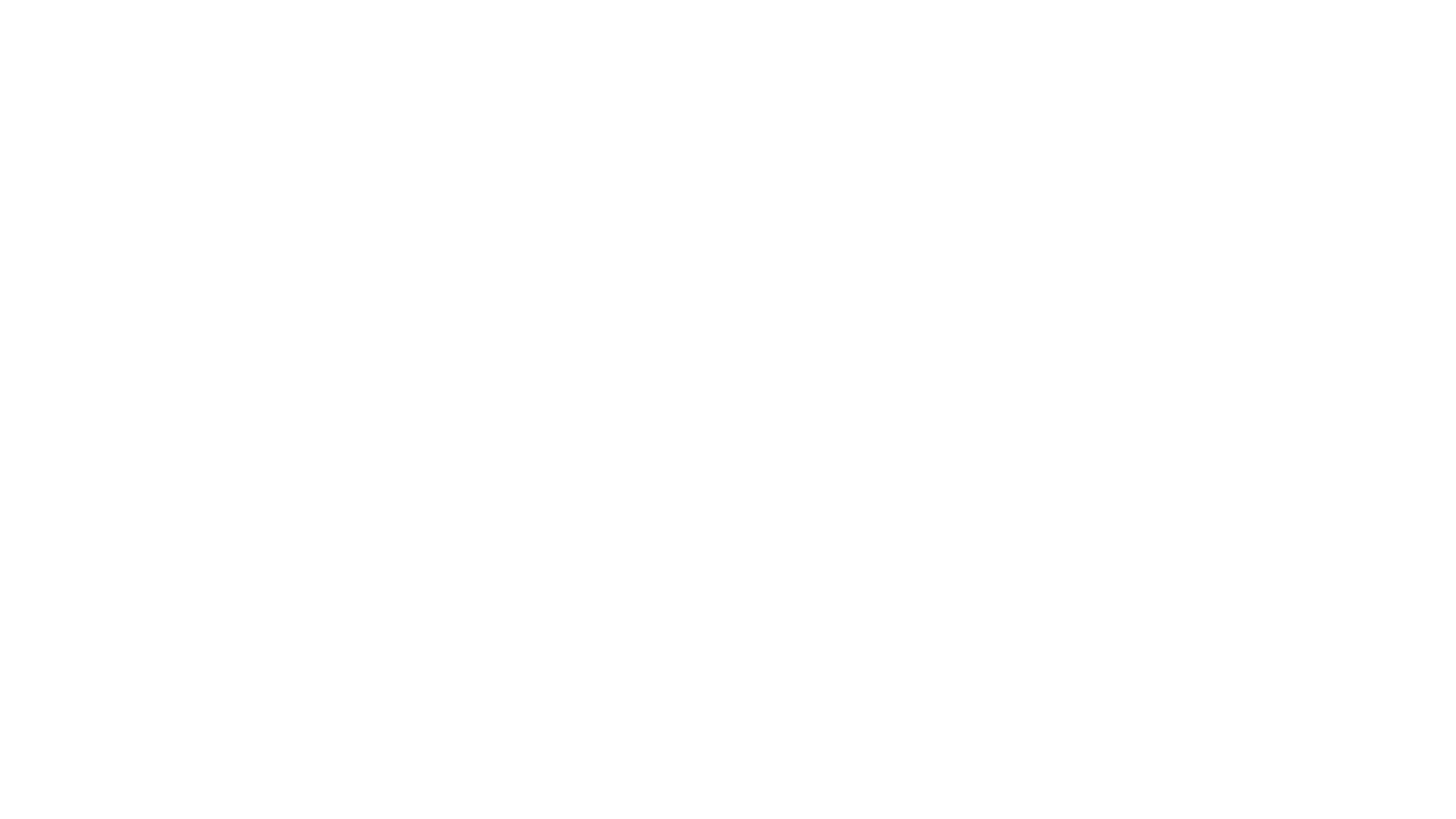 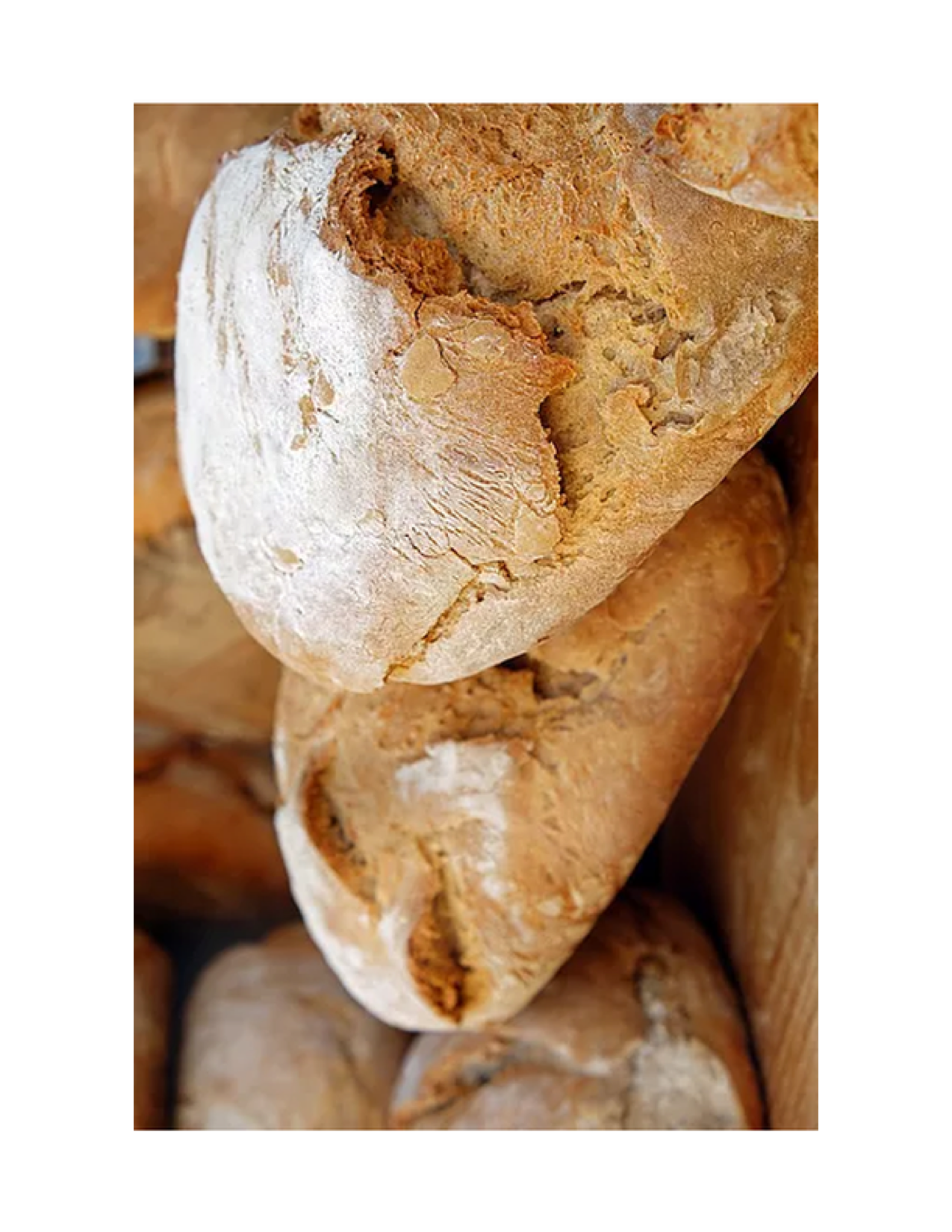 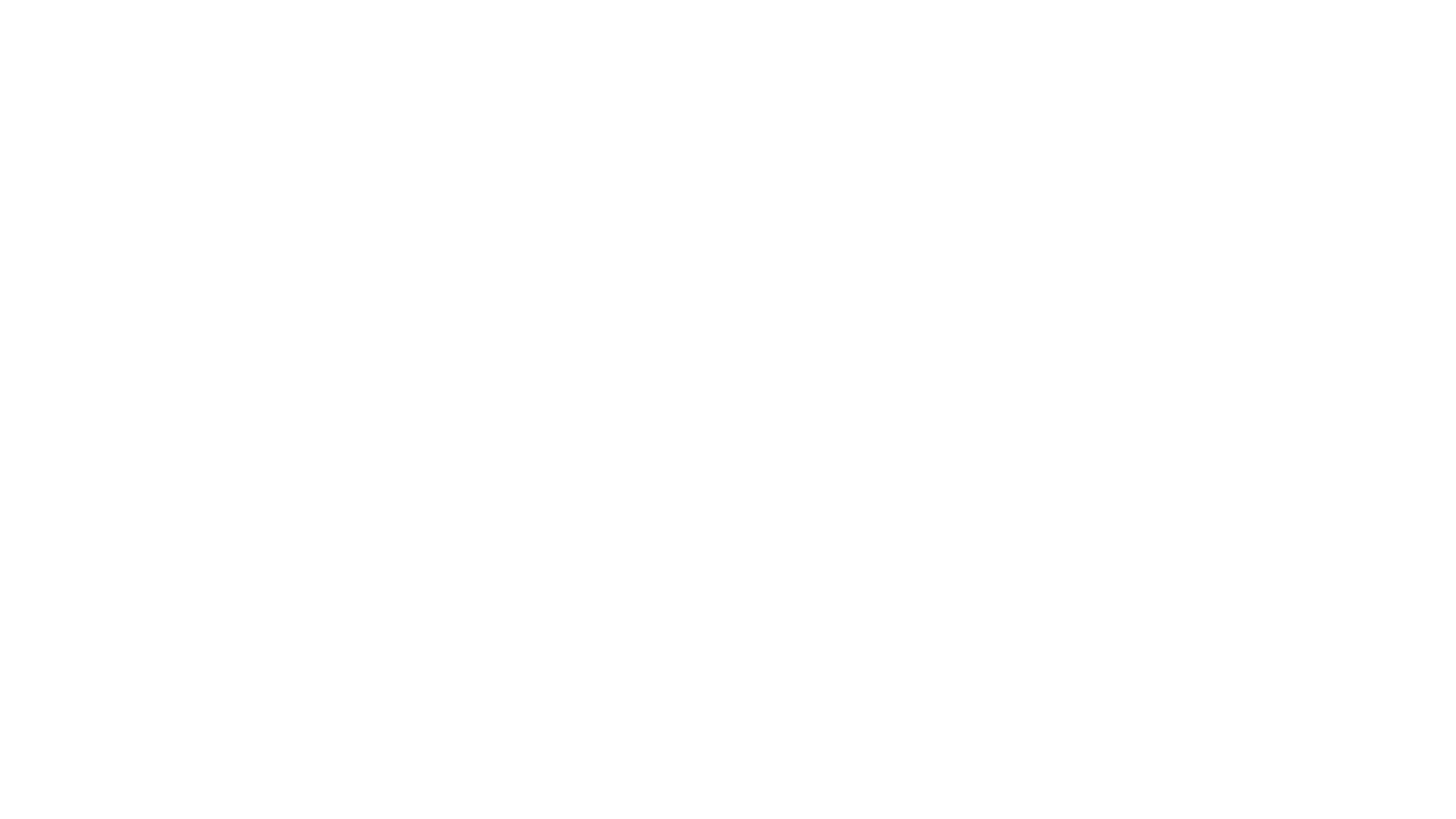 Ma egli rispose: «Sta scritto: “Non di solo pane vivrà l’uomo,
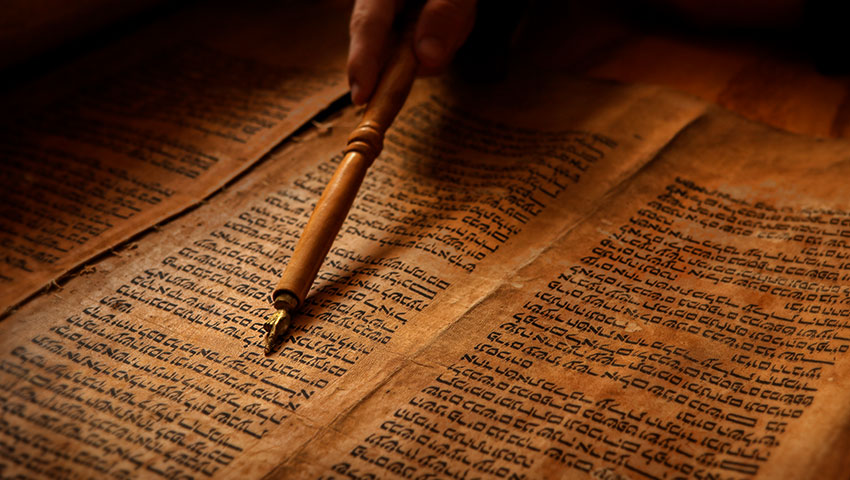 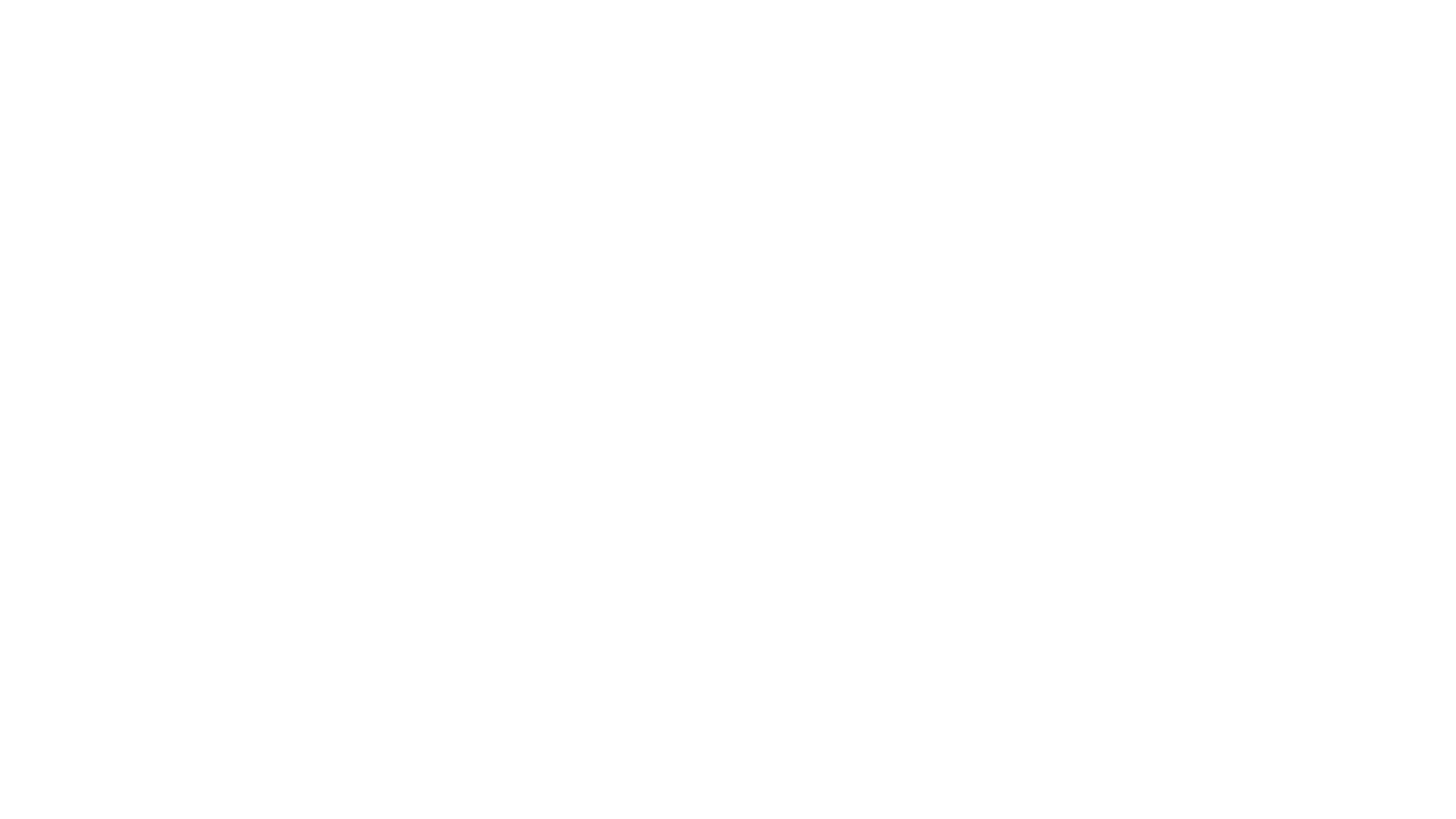 ma di ogni parola che esce dalla bocca di Dio”».
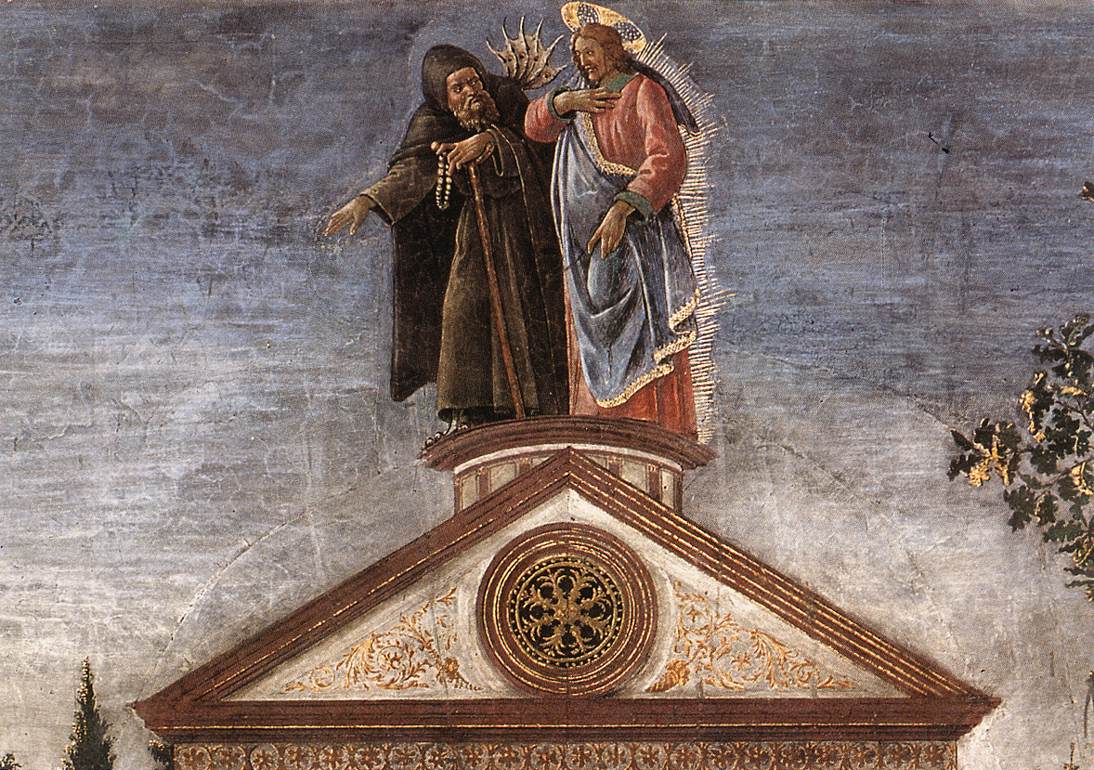 Allora il diavolo lo portò nella città santa, lo pose sul punto più alto del tempioe gli disse:
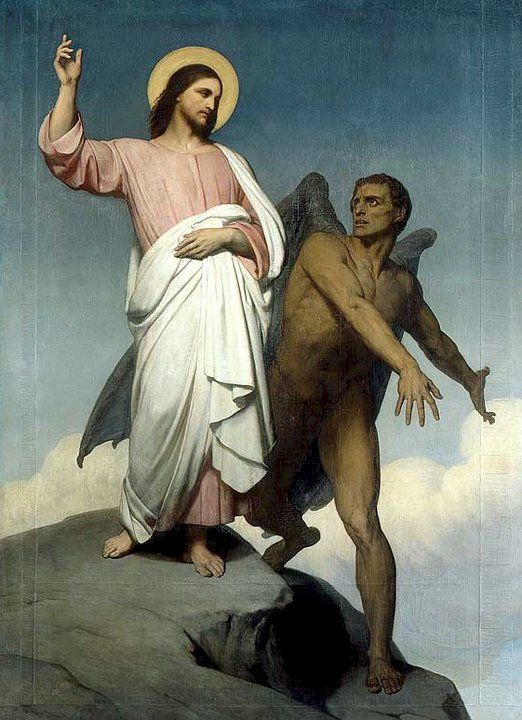 «Se tu sei Figlio di Dio, gèttati giù; sta scritto infatti:
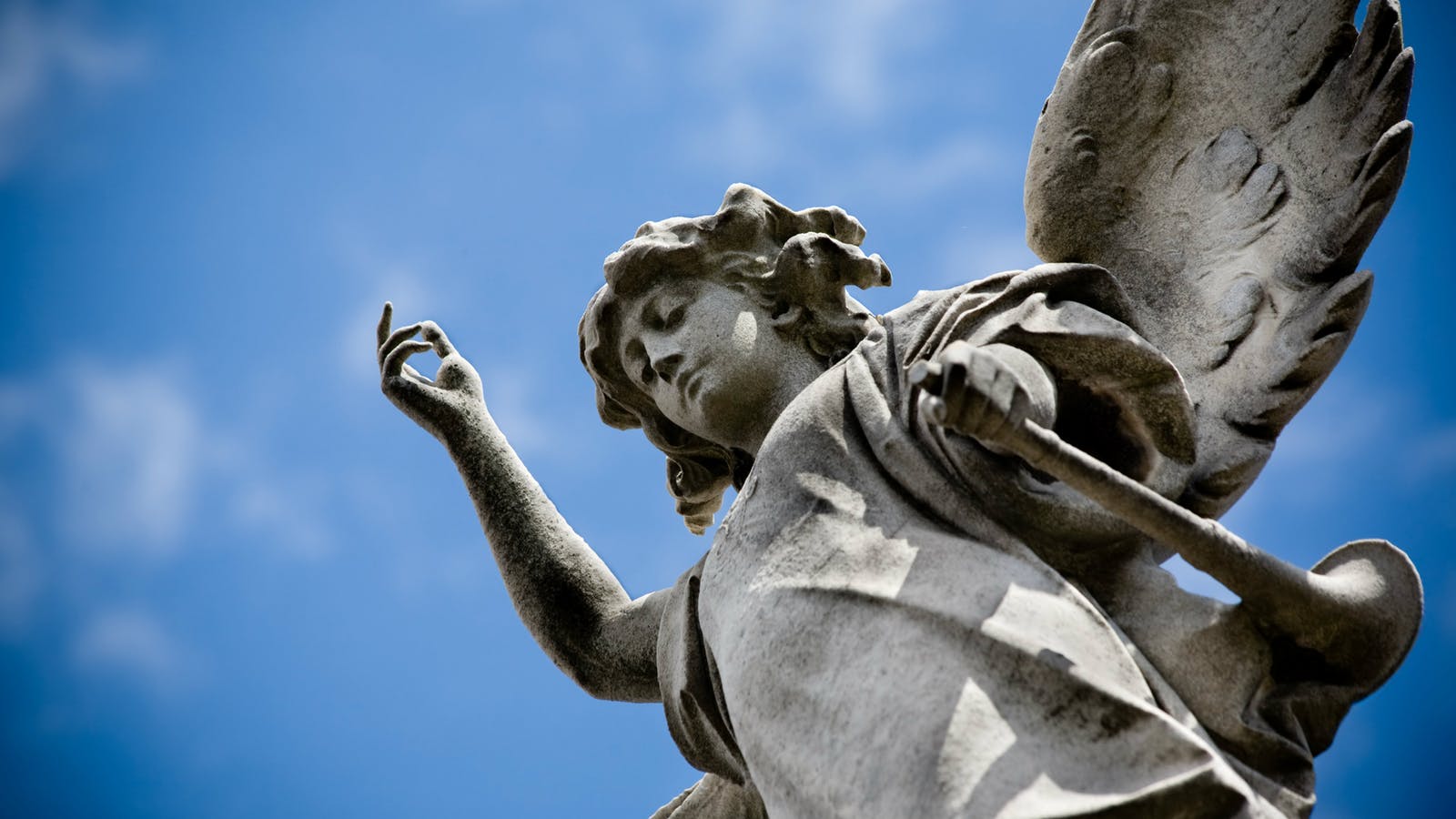 “Ai suoi angeli darà ordini a tuo riguardo
ed essi ti porteranno sulle loro mani perché il tuo piede non inciampi in una pietra”».
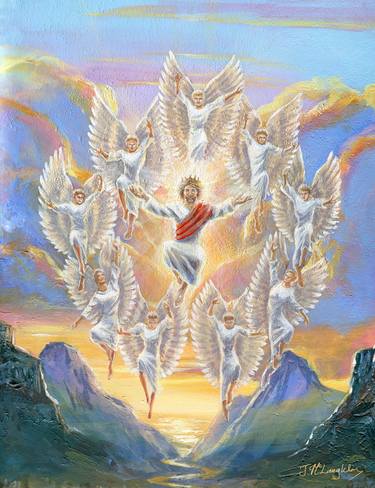 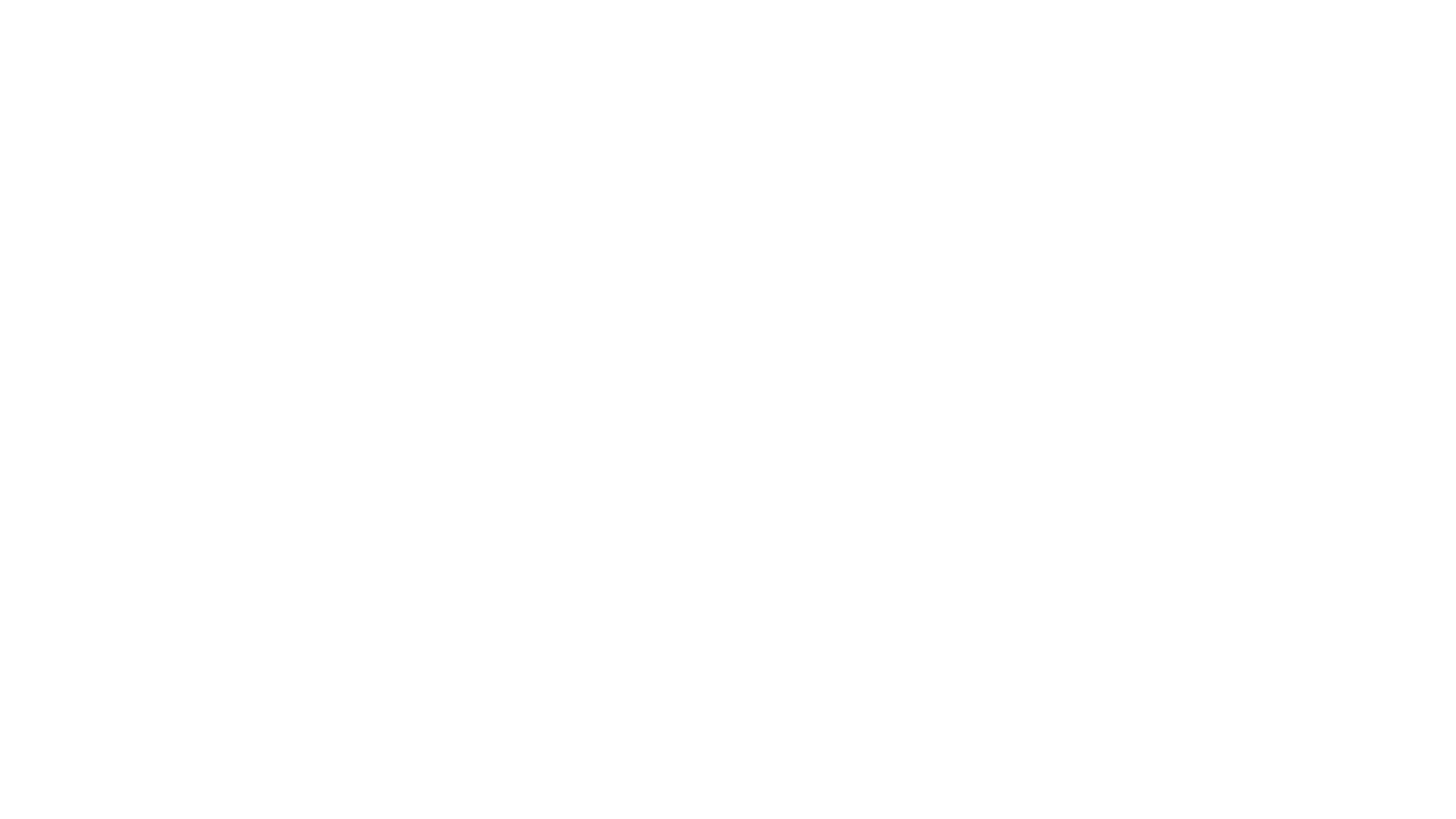 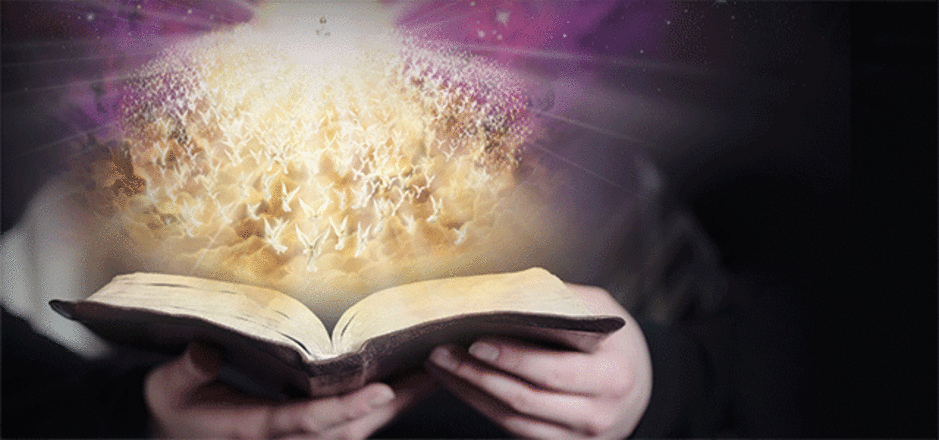 Gesù gli rispose: «Sta scritto anche: “Non metterai alla prova il Signore Dio tuo”».
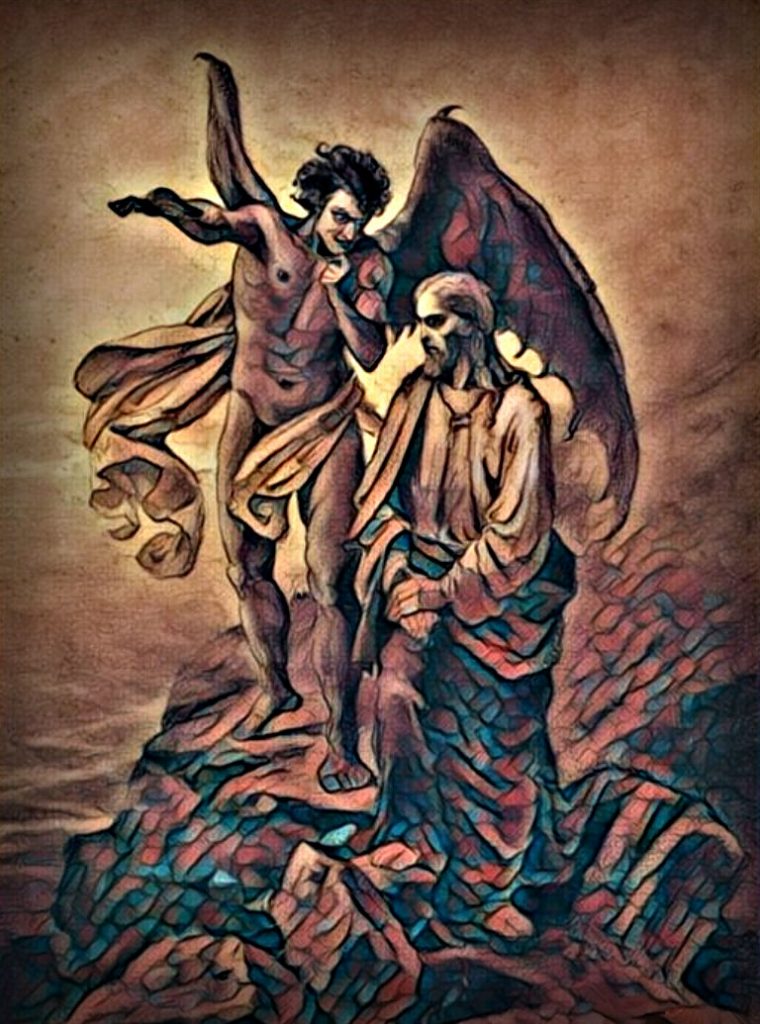 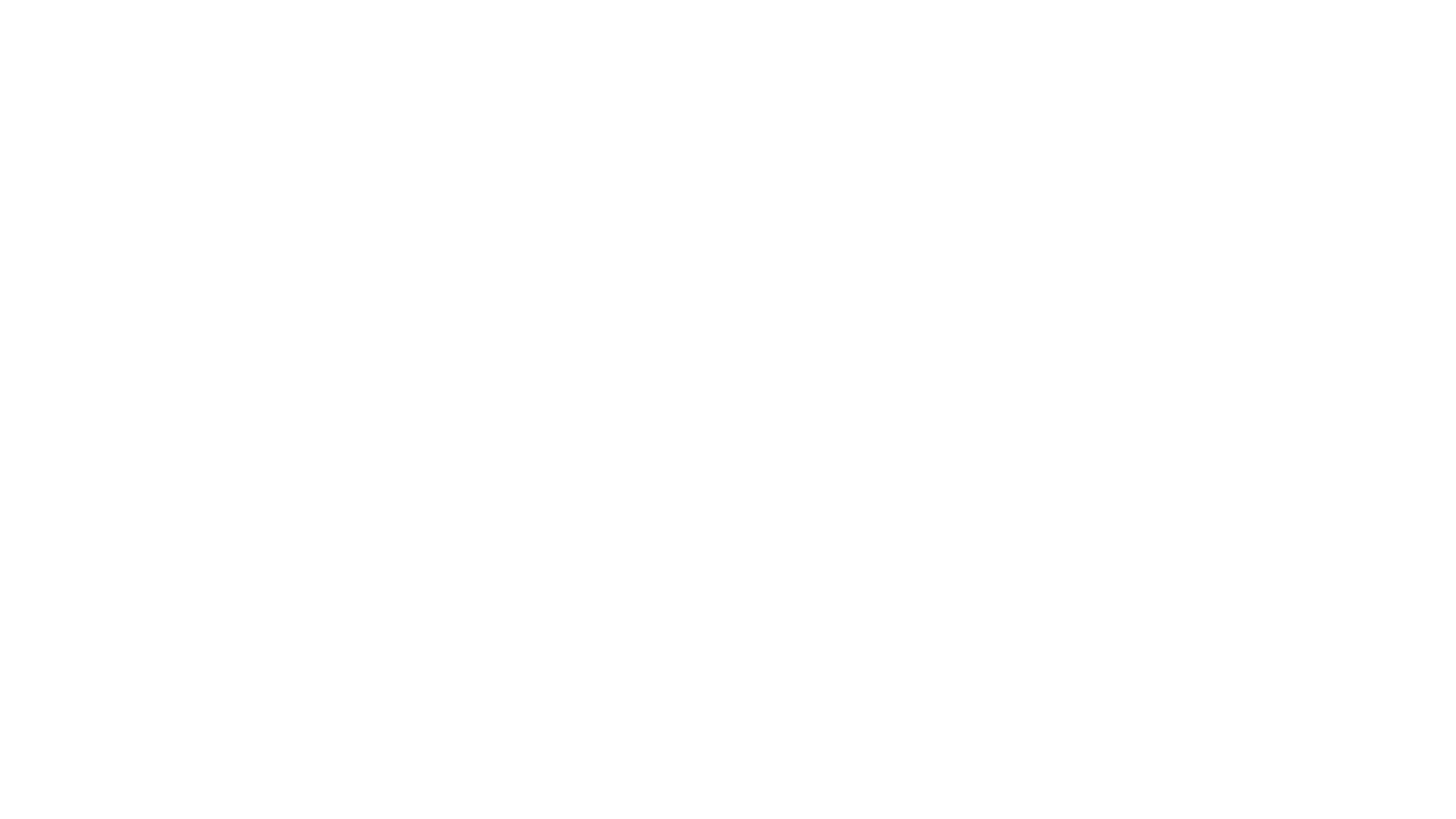 Di nuovo il diavolo lo portò sopra un monte altissimo
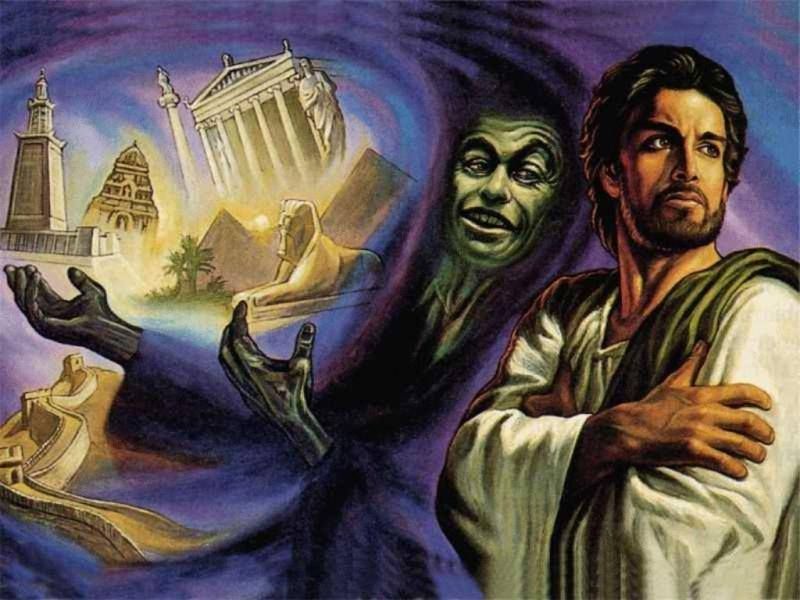 e gli mostrò tutti i regni del mondo e la loro gloria e gli disse:
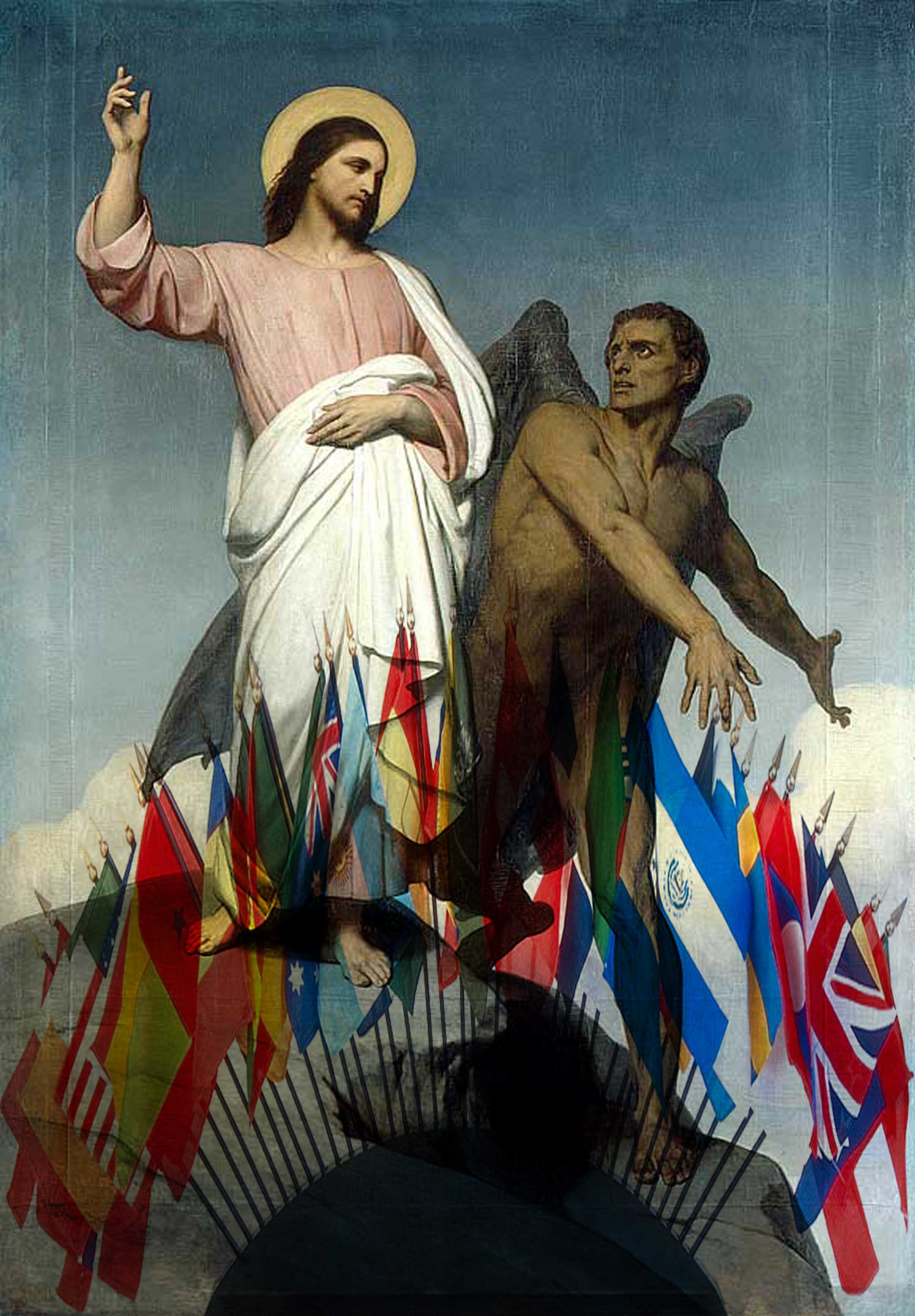 «Tutte queste cose io ti darò se, gettandoti ai miei piedi, mi adorerai».
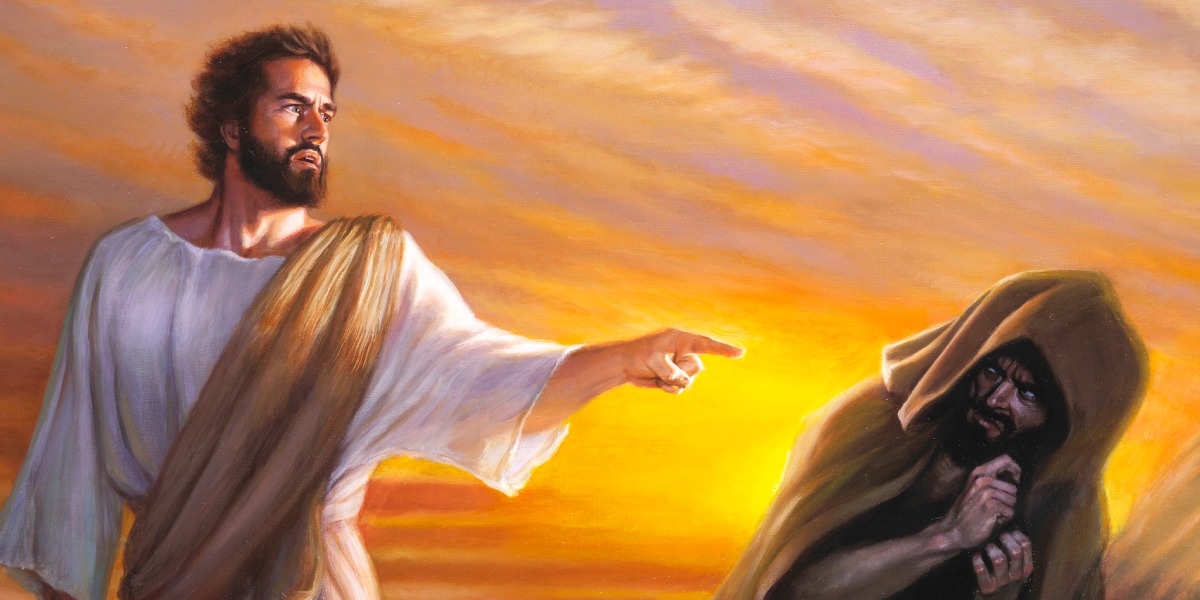 Allora Gesù gli rispose: «Vàttene, satana! Sta scritto infatti:
“Il Signore,Dio tuo, adorerai:a lui solo renderai culto”».
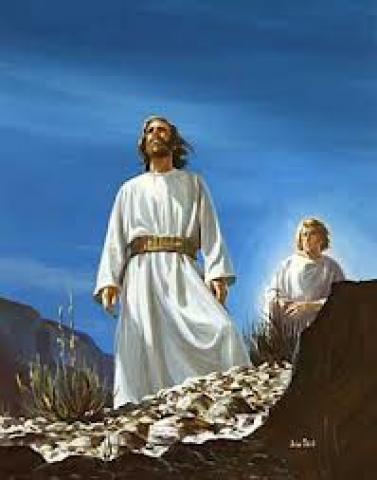 Allora il diavolo lo lasciò, ed ecco degli angeli gli si avvicinarono e lo servivano.
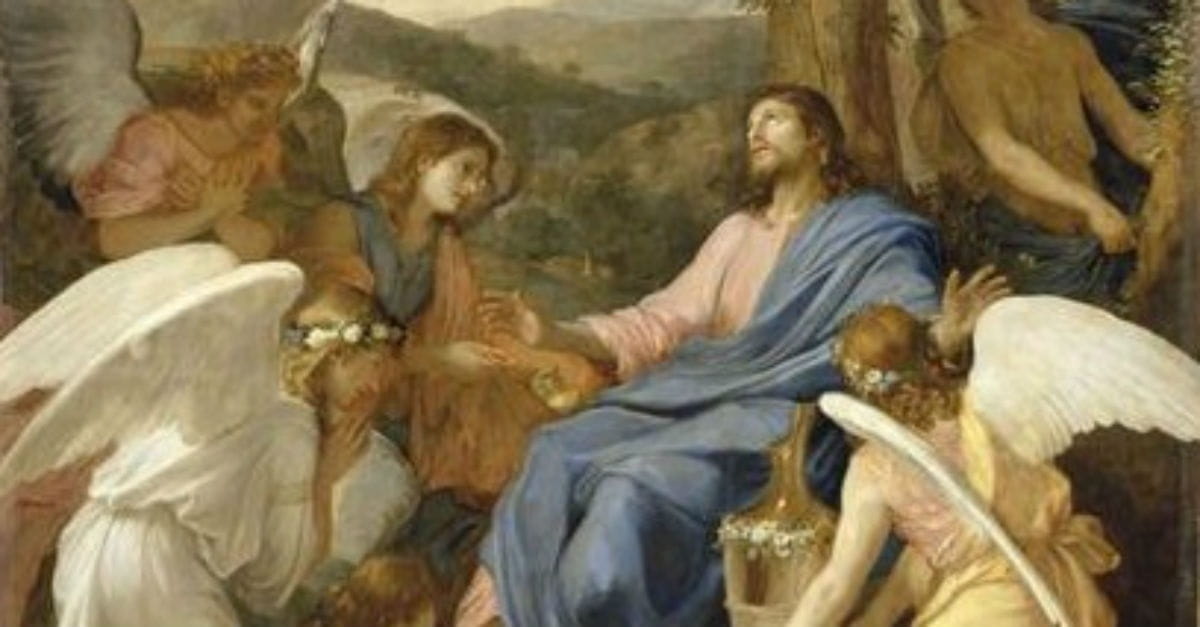 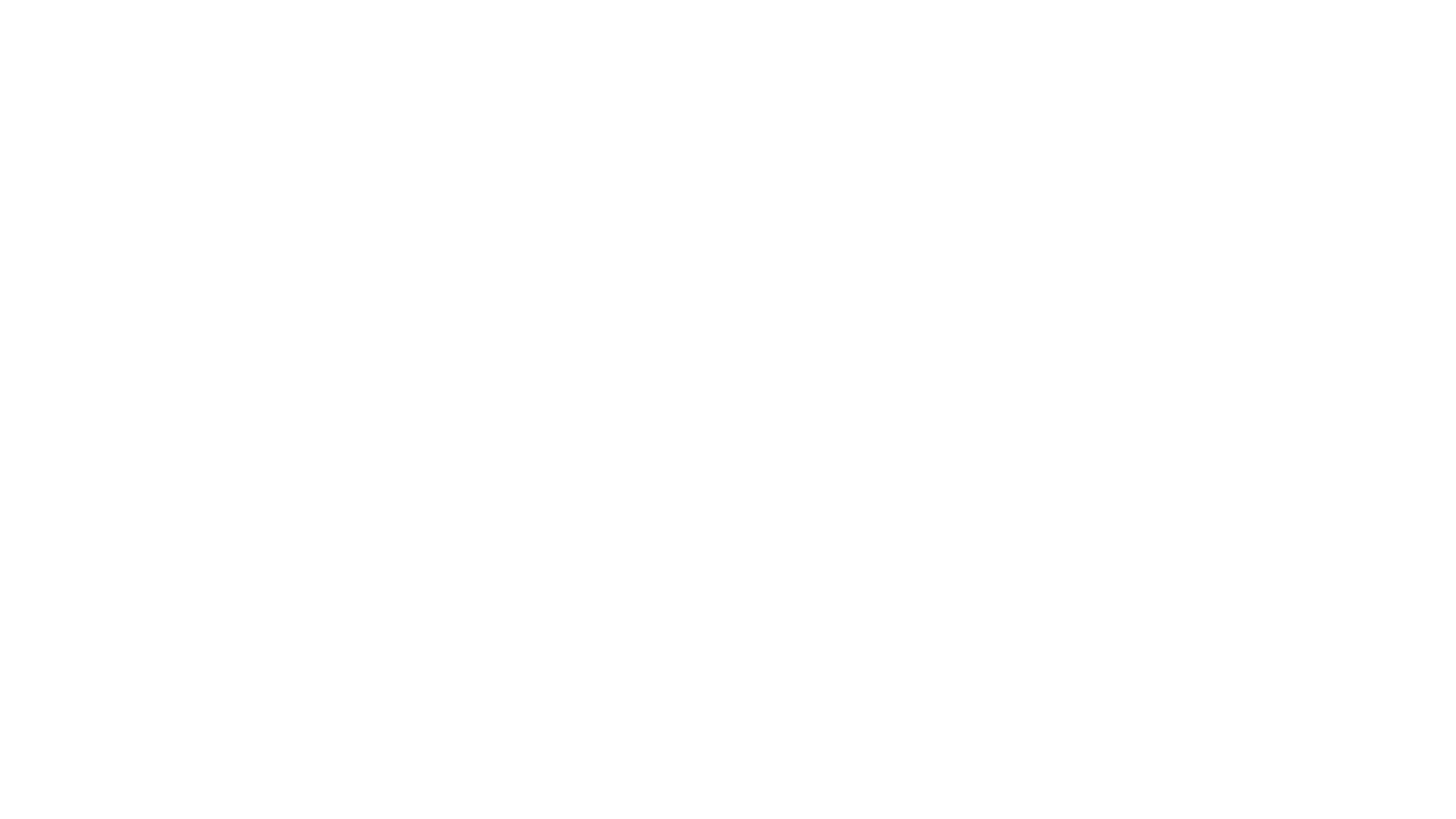 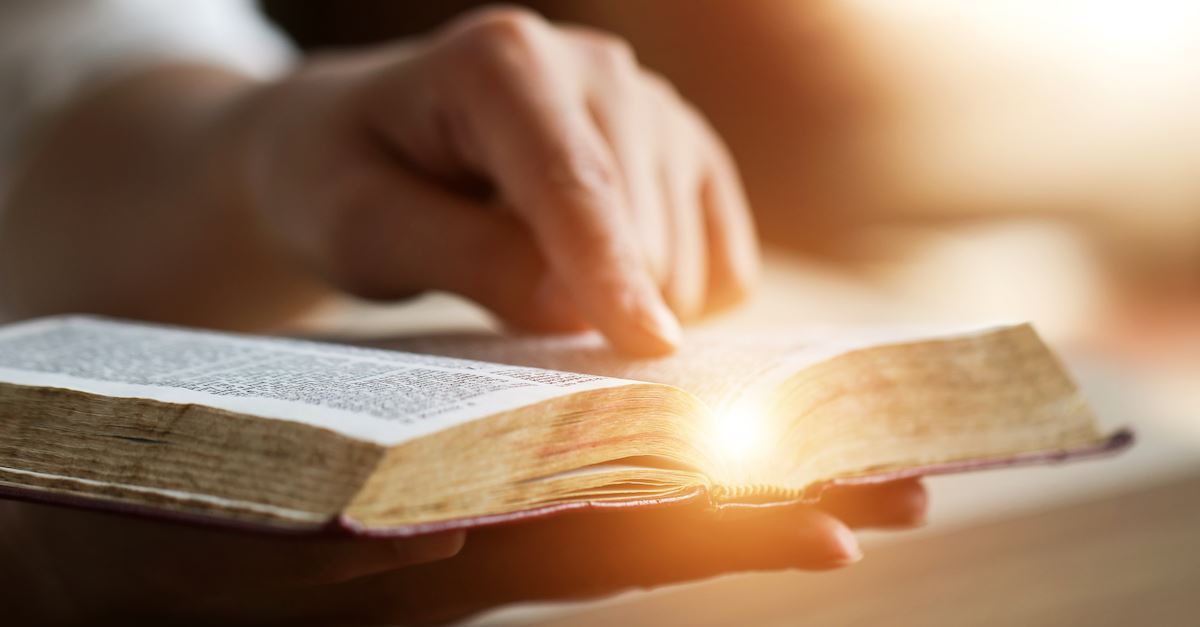 Parola del SignoreLode a te, o Cristo
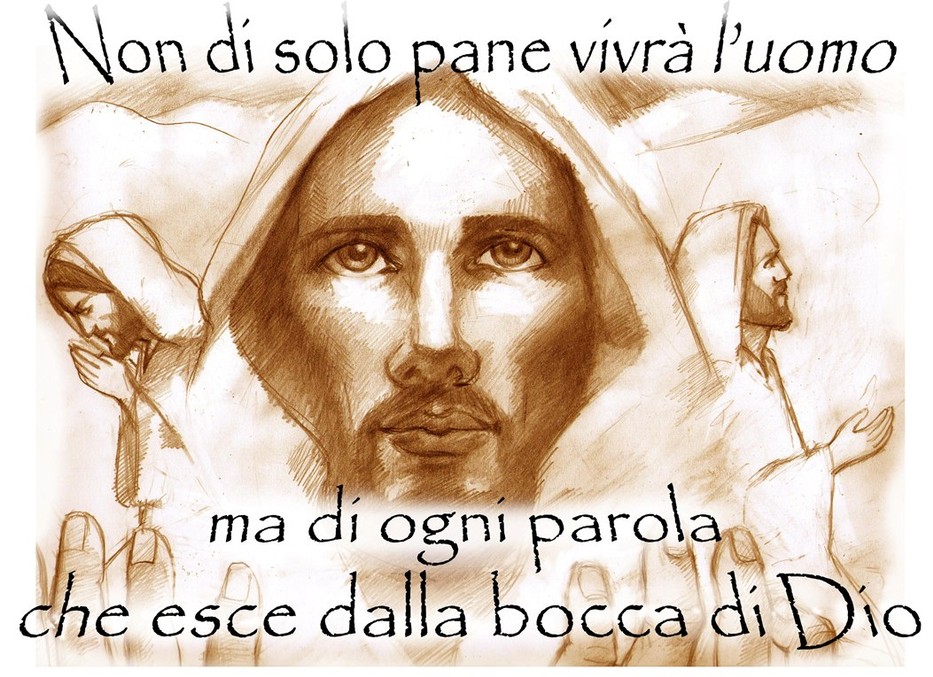 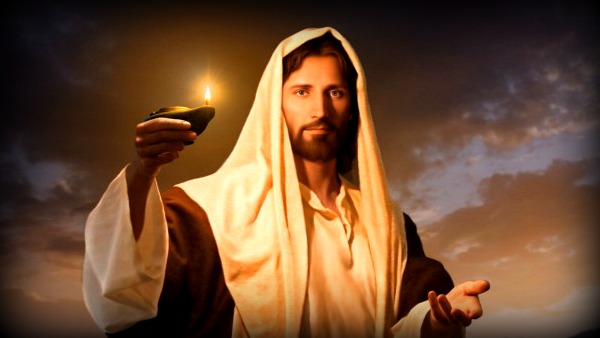 Signore, Figlio del Dio vivo, ascoltaci.